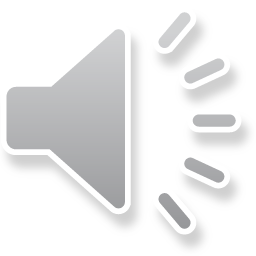 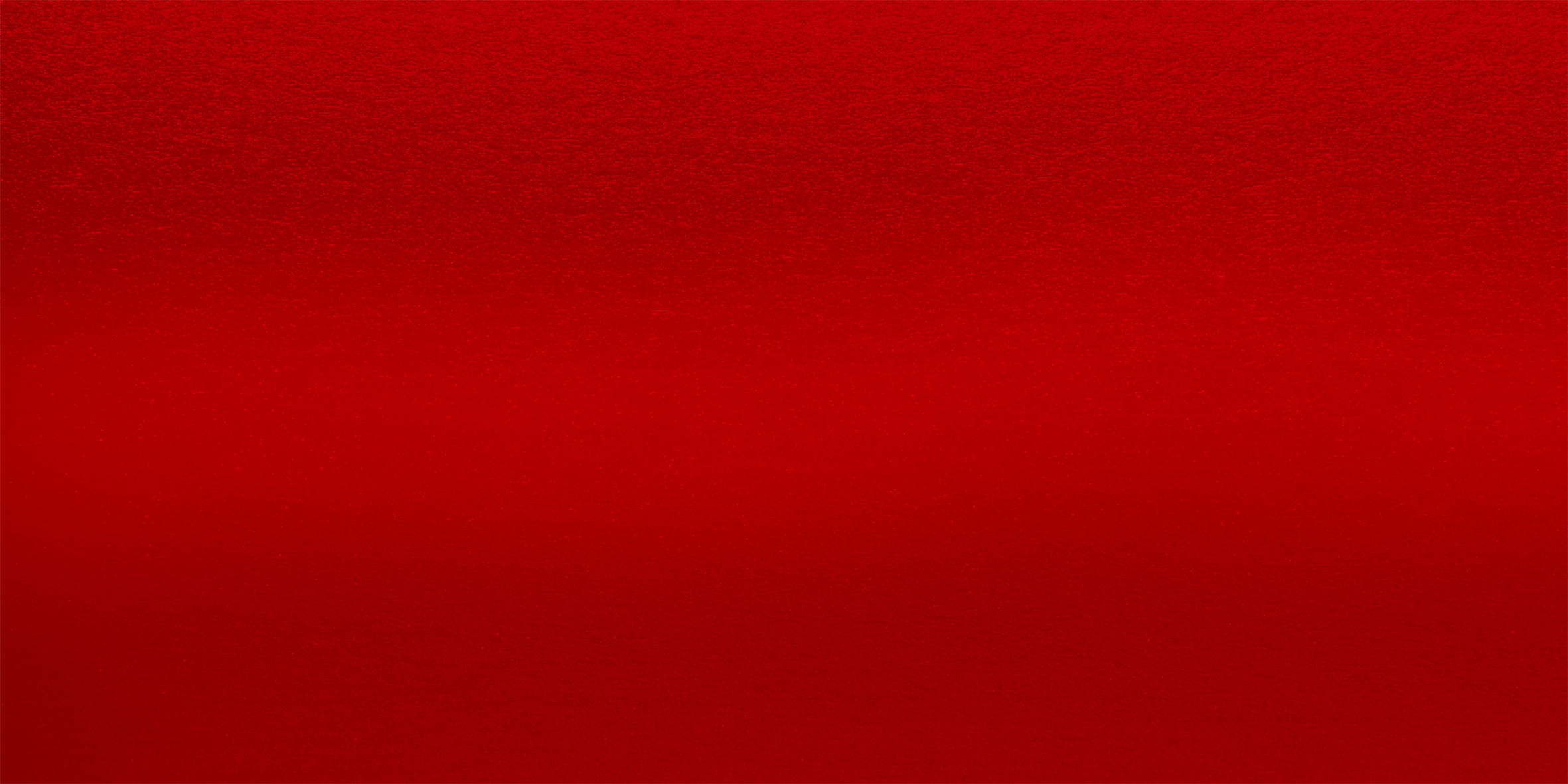 学习习近平总书记关于学习党的历史的重要论述
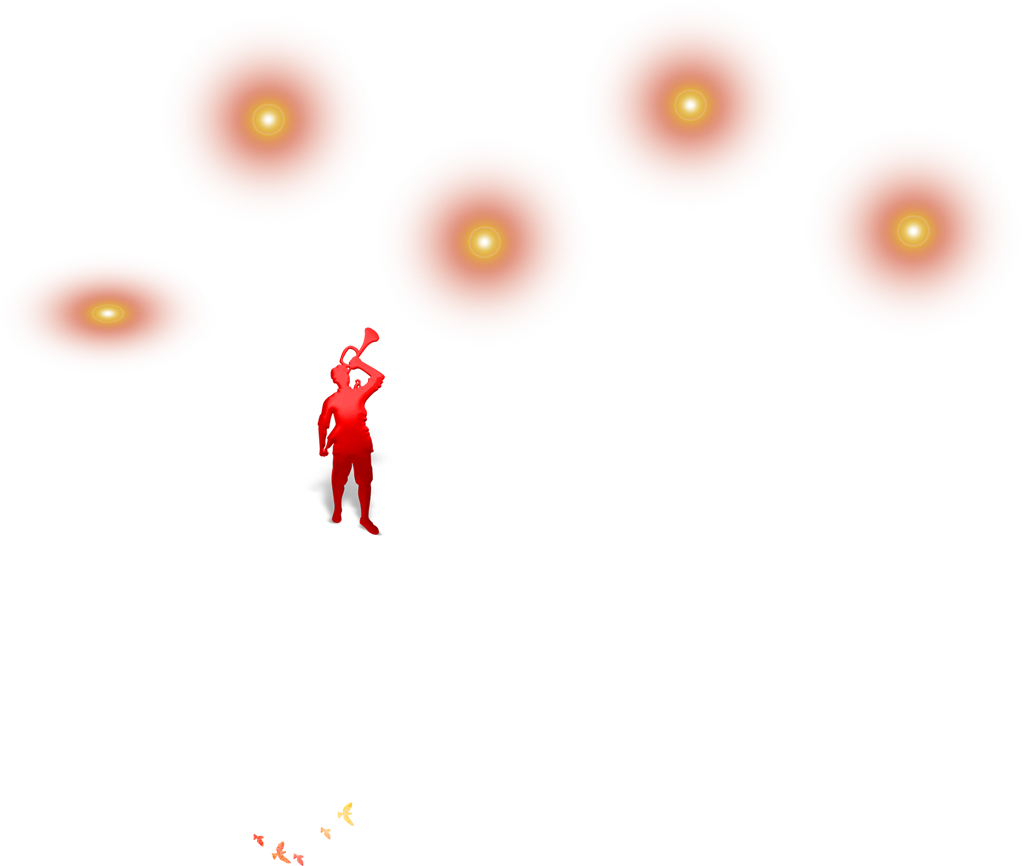 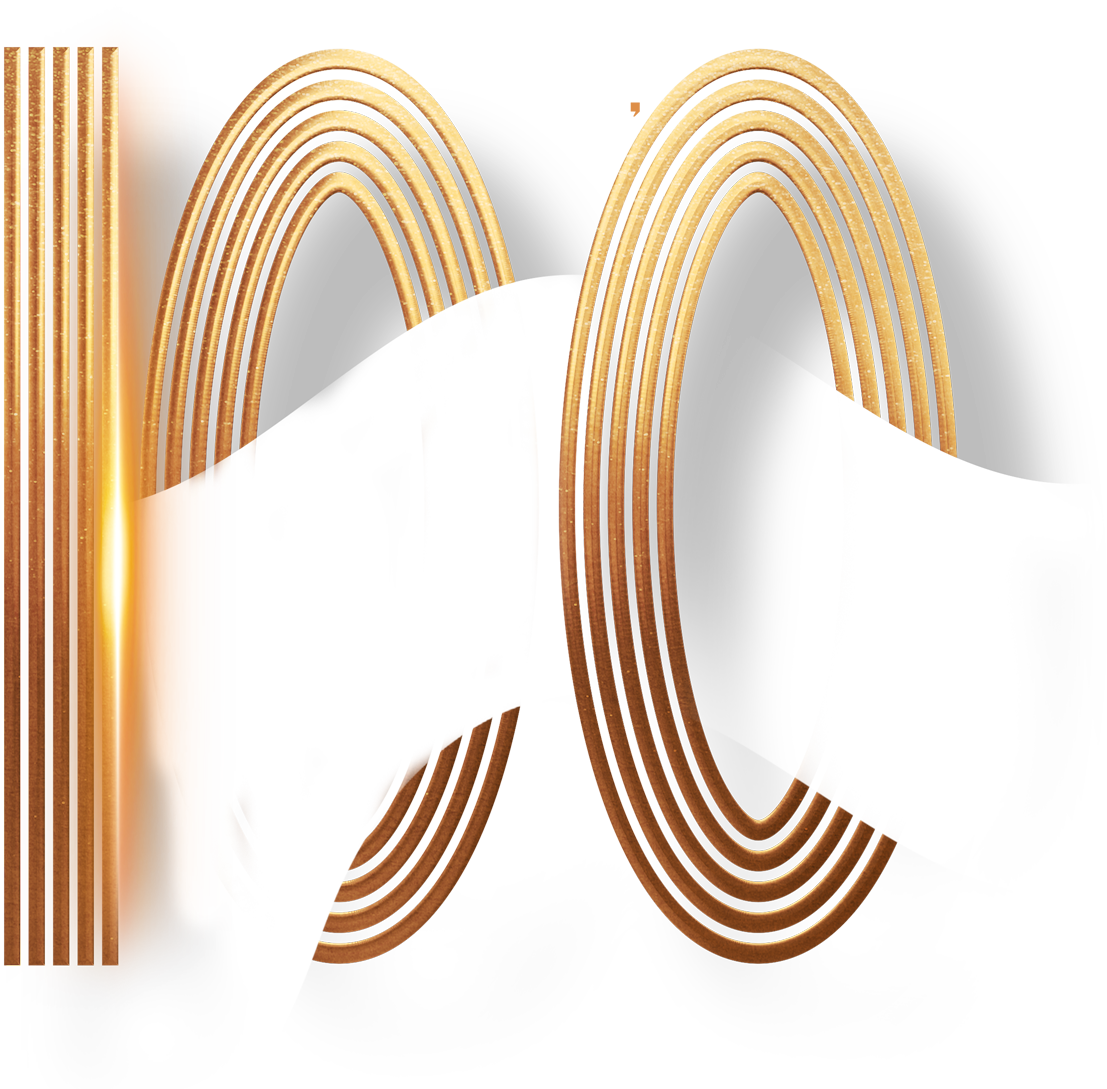 党的历史
是丰富生动的教科书
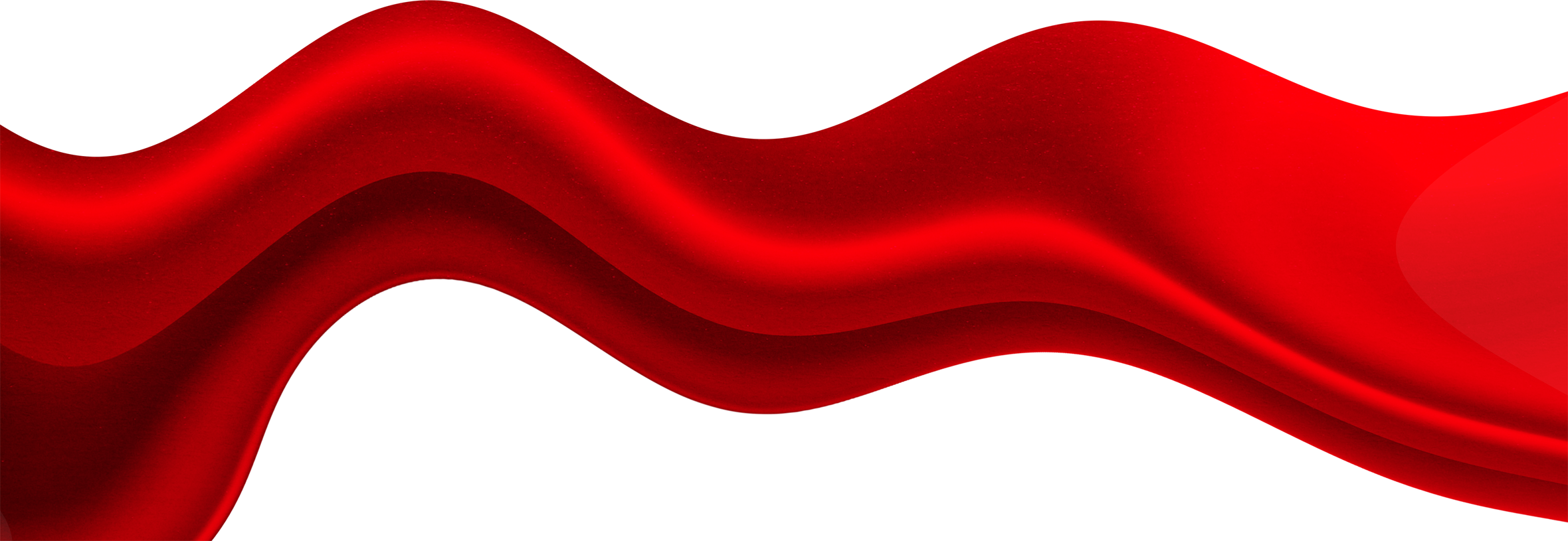 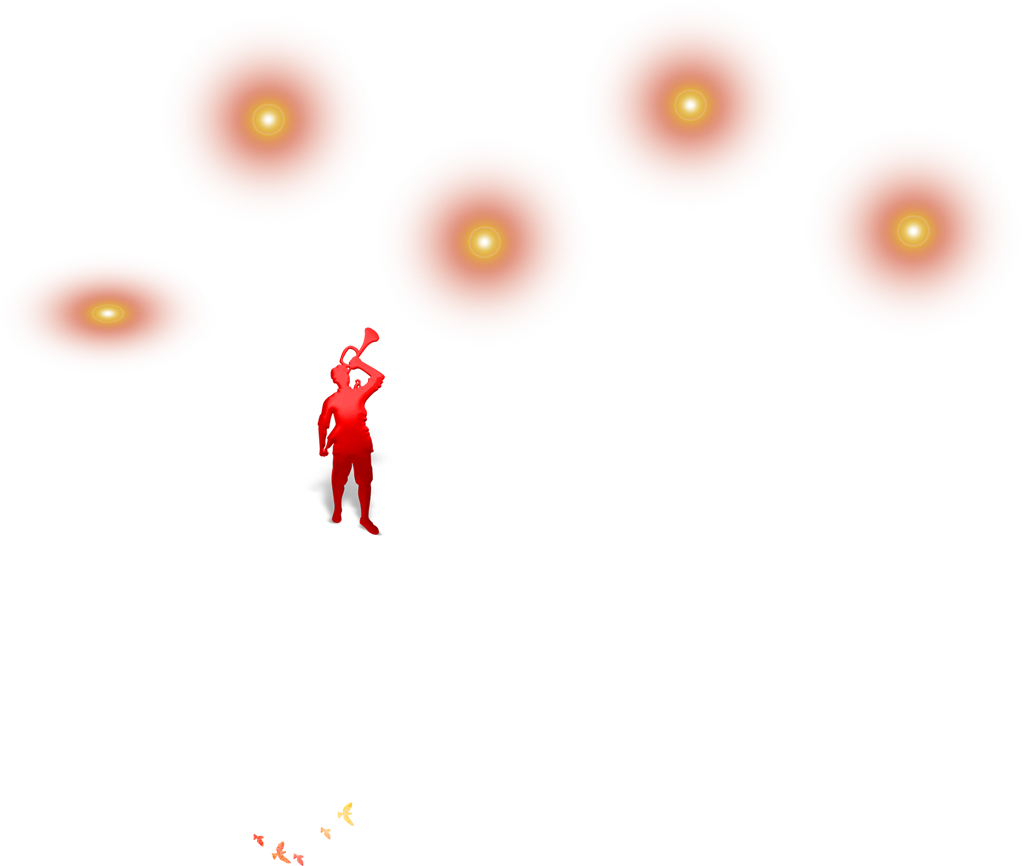 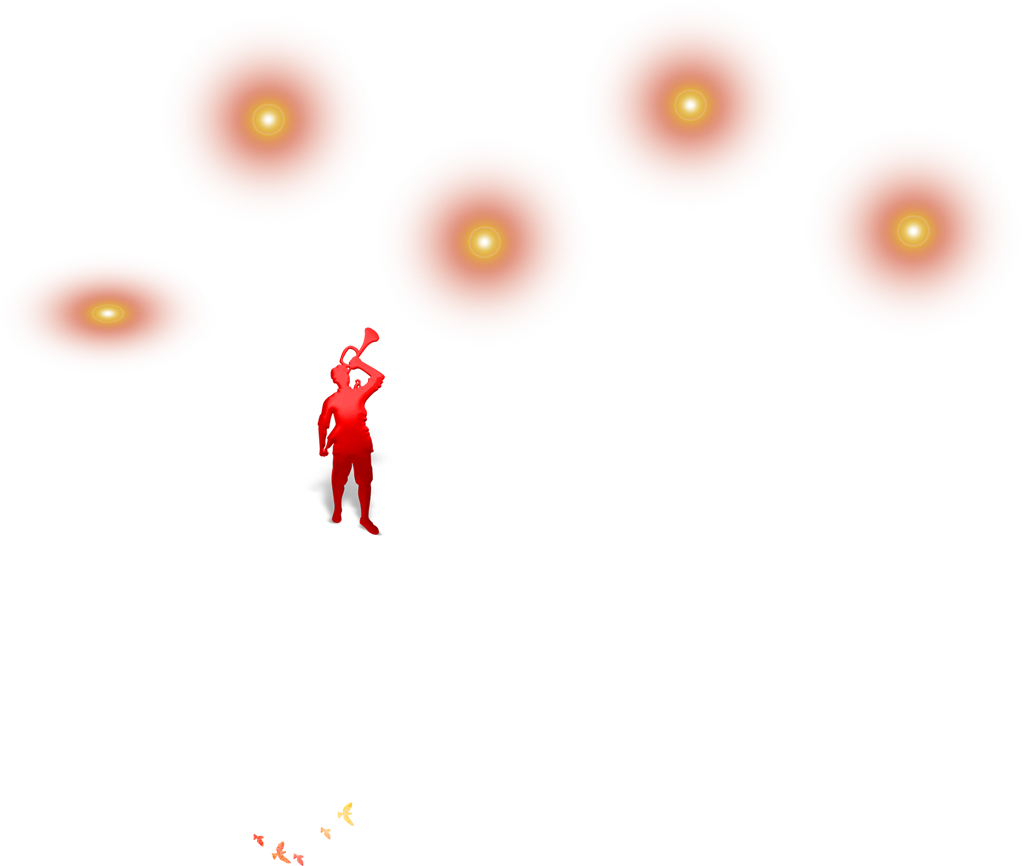 学习习近平总书记关于学习党的历史的重要论述
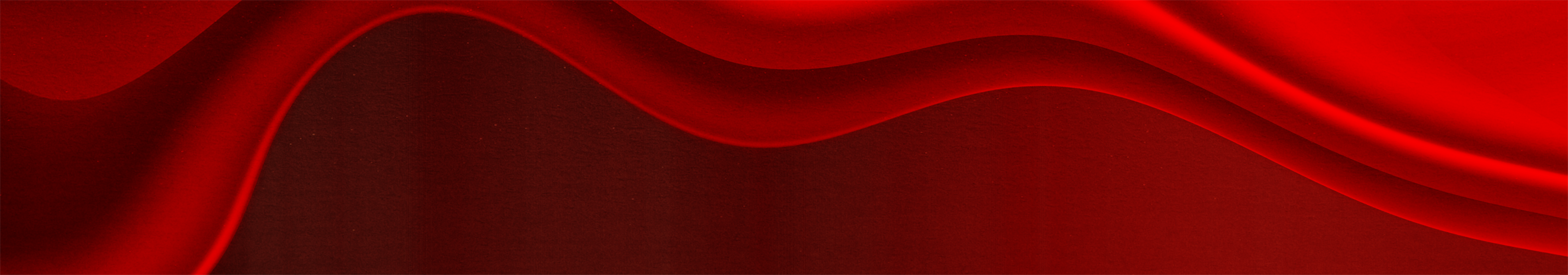 姓名：PPT汇  日期：2021
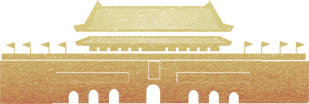 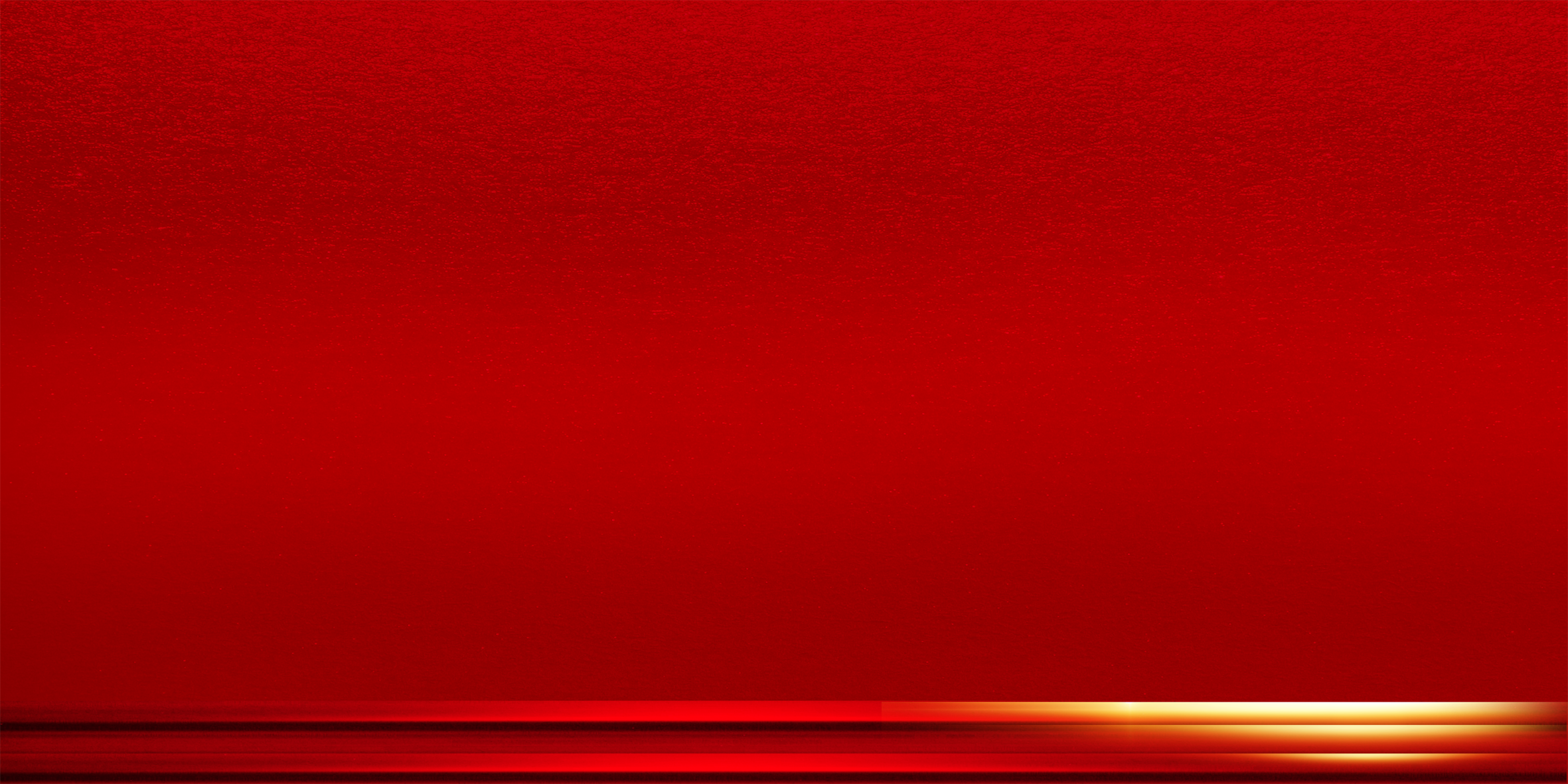 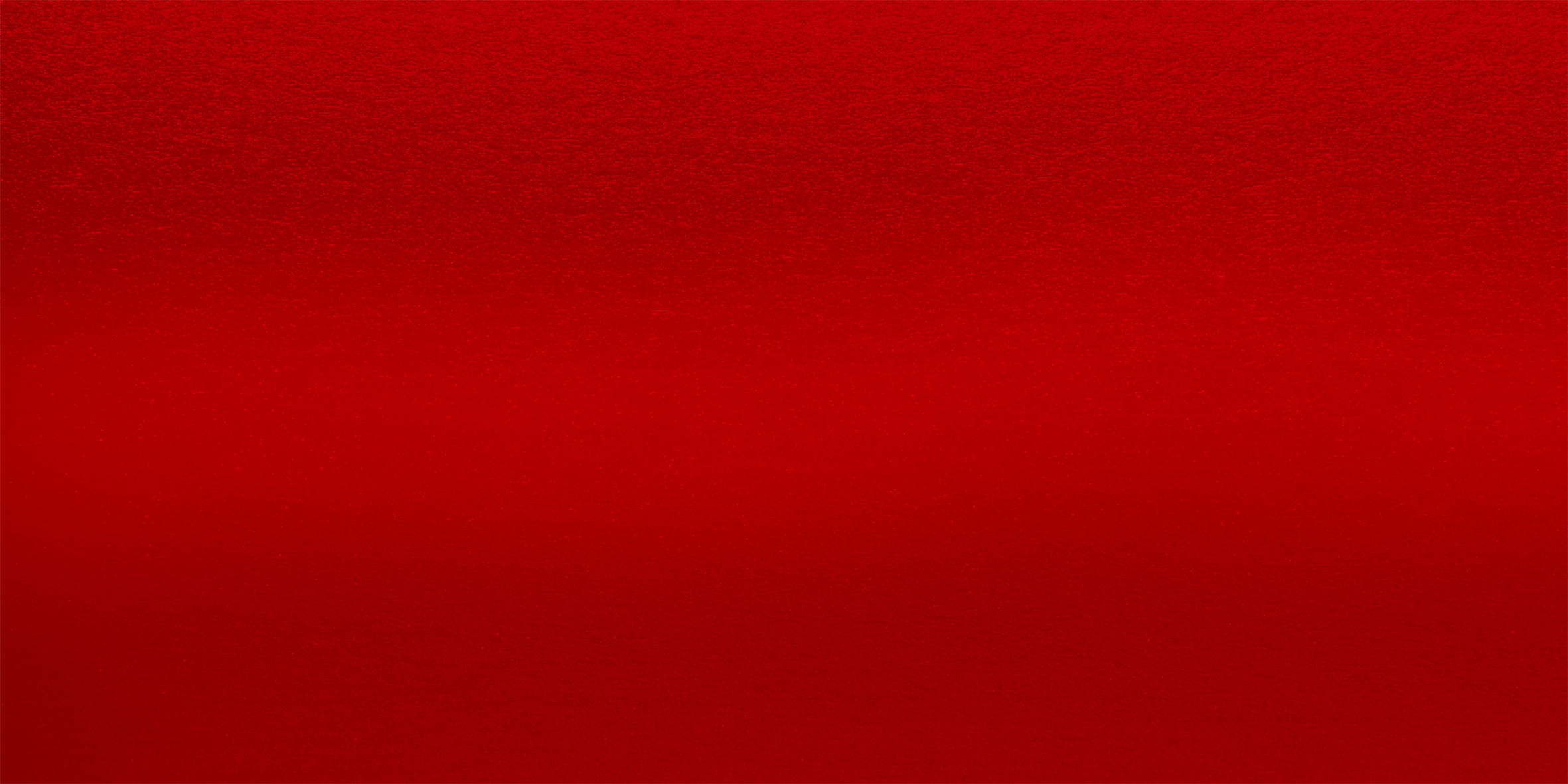 前言
学习习近平总书记关于学习党的历史的重要论述
QIANYAN
今年是中国共产党成立一百周年。在这样一个重要时间节点，在全党集中开展党史学习教育，对于深入学习贯彻习近平新时代中国特色社会主义思想，从党的百年伟大奋斗历程中汲取继续前进的智慧和力量，激励全党全国各族人民满怀信心迈进全面建设社会主义现代化国家新征程，具有极其重要的现实意义和历史意义。
学习党的历史，确立正确的党史观和科学的方法论至关重要。党的十八大以来，习近平总书记围绕学习党的历史发表一系列重要讲话，作出一系列重要指示批示。特别是习近平总书记在党史学习教育动员大会上发表重要讲话，深刻阐述了为什么要学习党的历史、从党的历史中学习什么、学习党的历史要达到什么目的等一系列重大问题，为我们开展好党史学习教育指明了正确方向，提供了根本遵循。
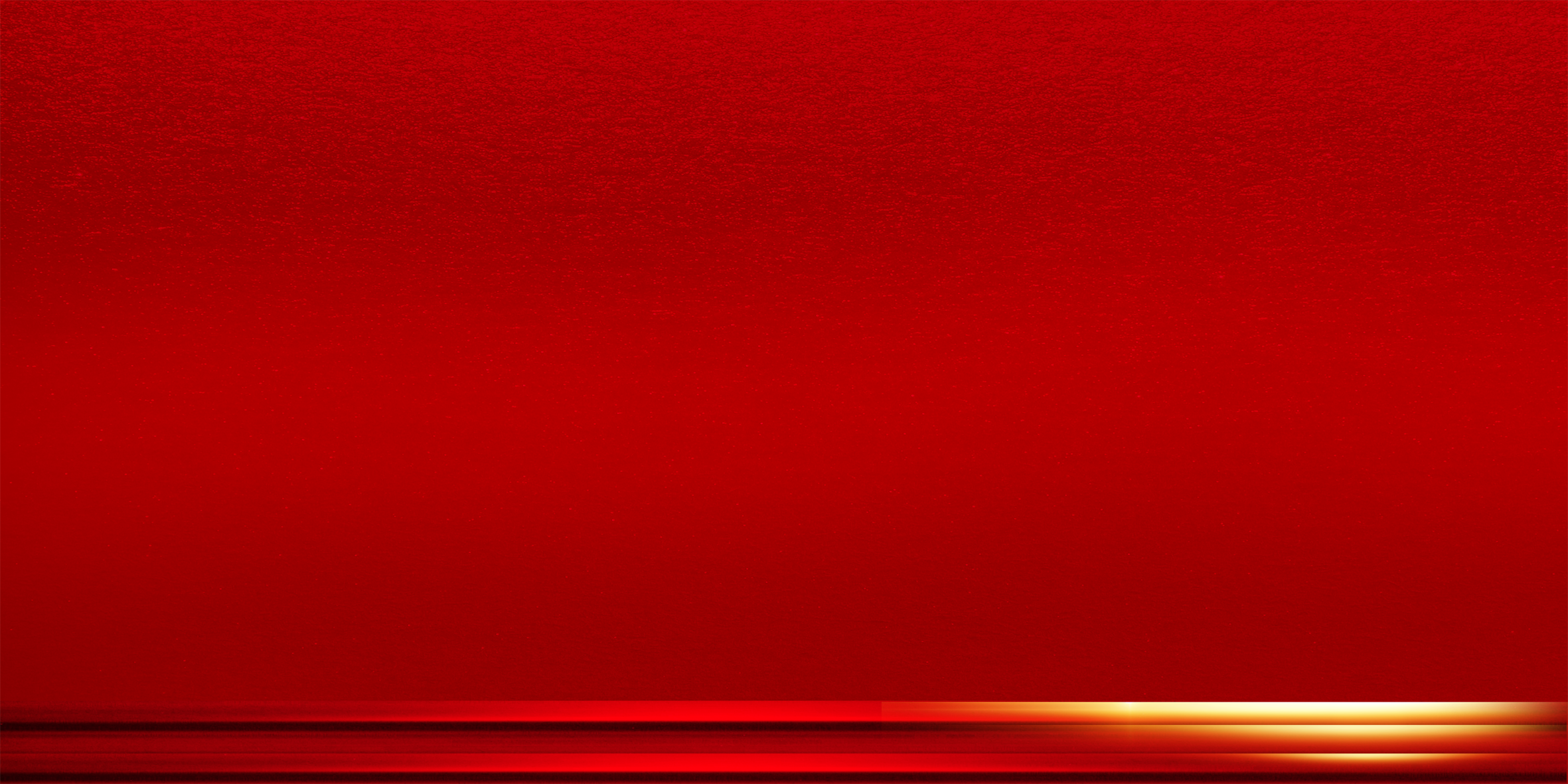 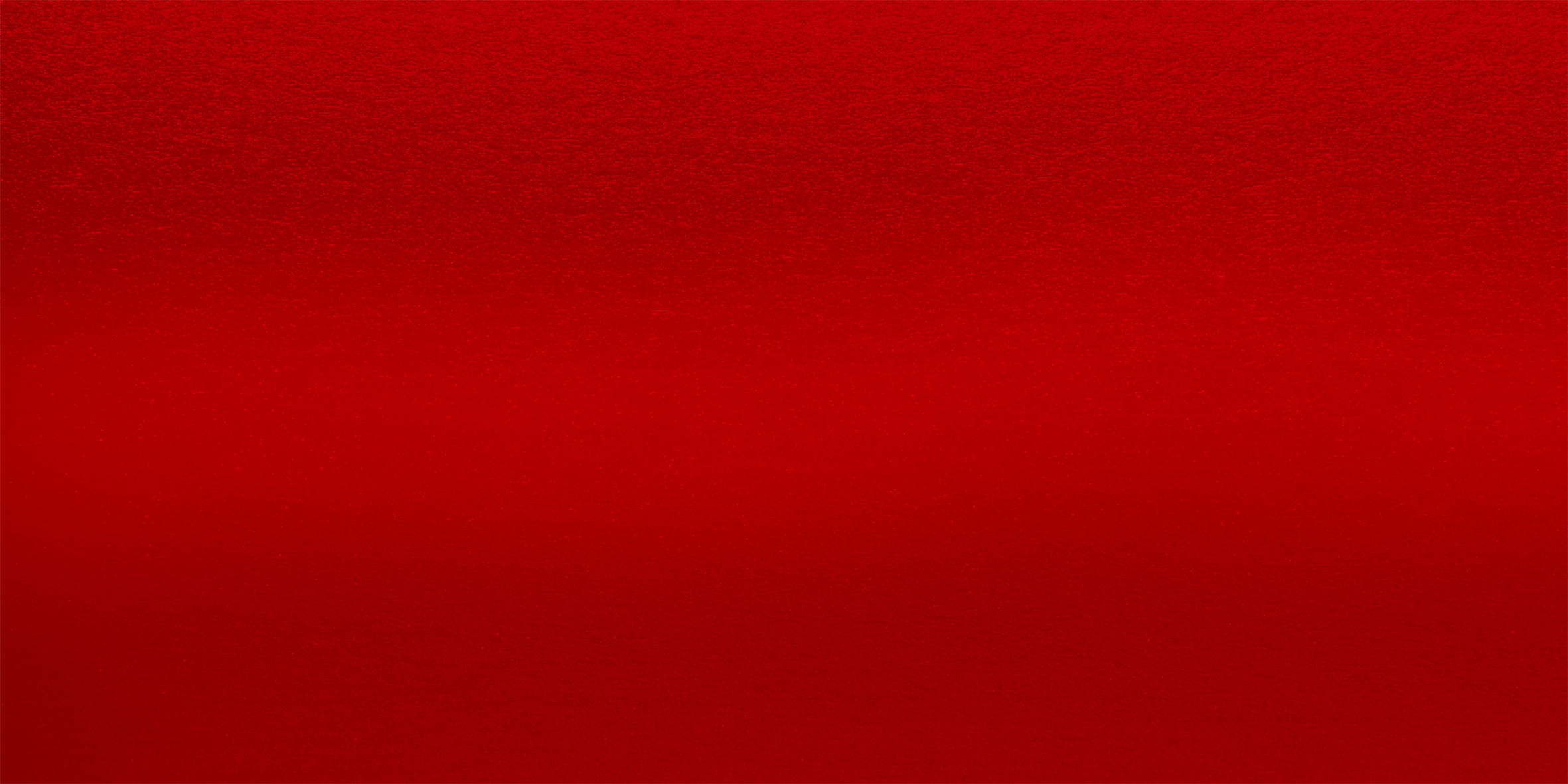 学习习近平总书记关于学习党的历史的重要论述
目录
01
02
03
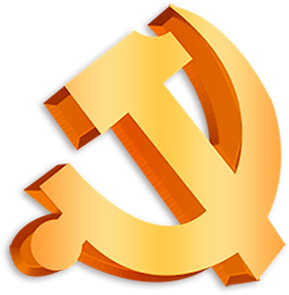 为什么要学习党的历史
从党的历史中学习什么
学习党的历史要达到什么目的
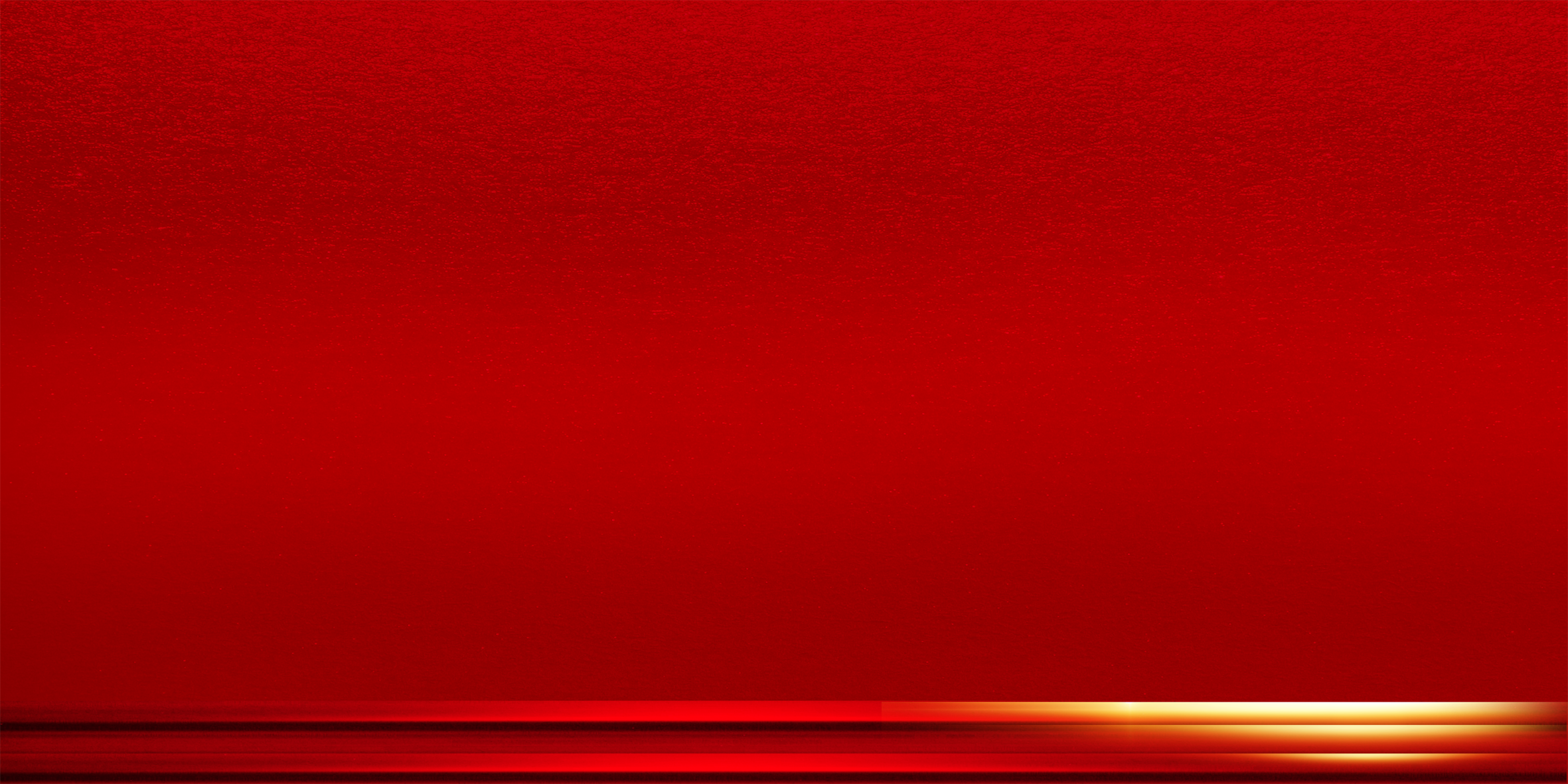 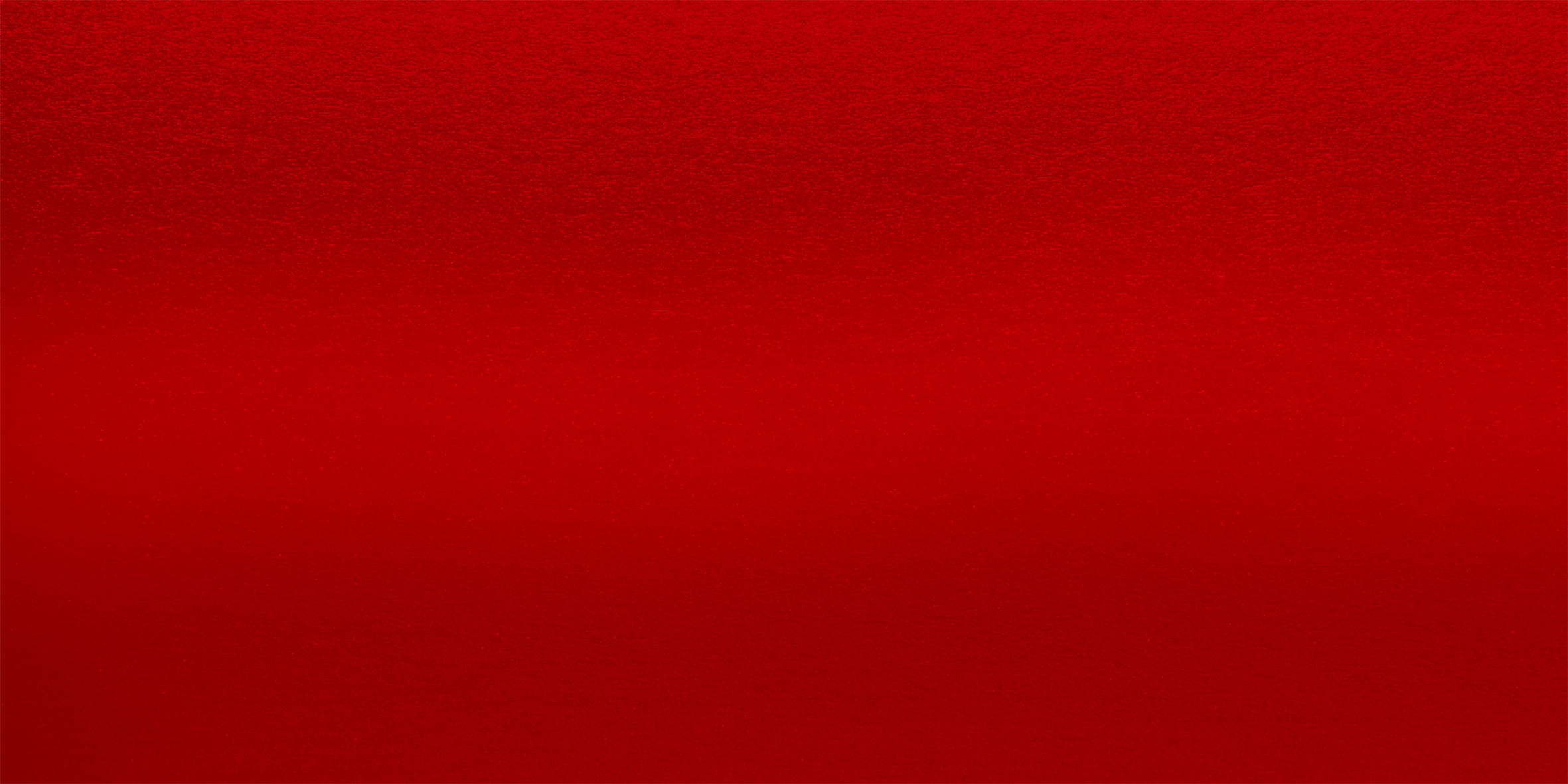 学习习近平总书记关于学习党的历史的重要论述
第一章
党的历史是丰富生动的教科书
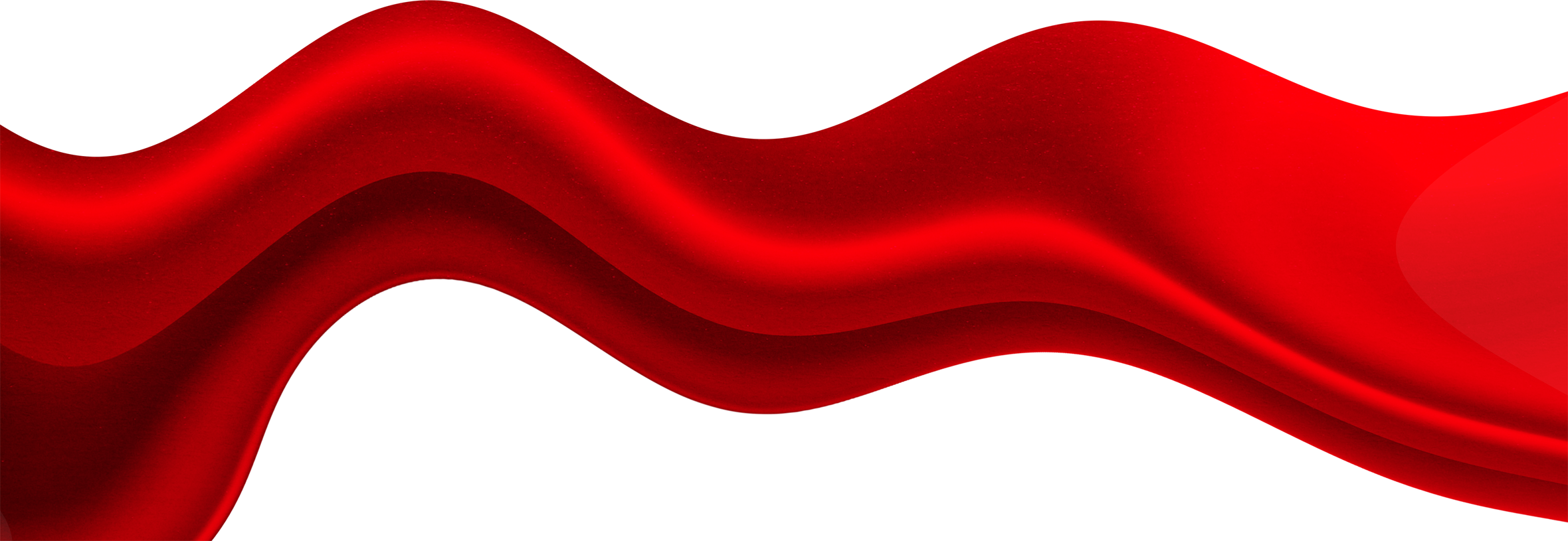 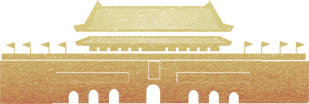 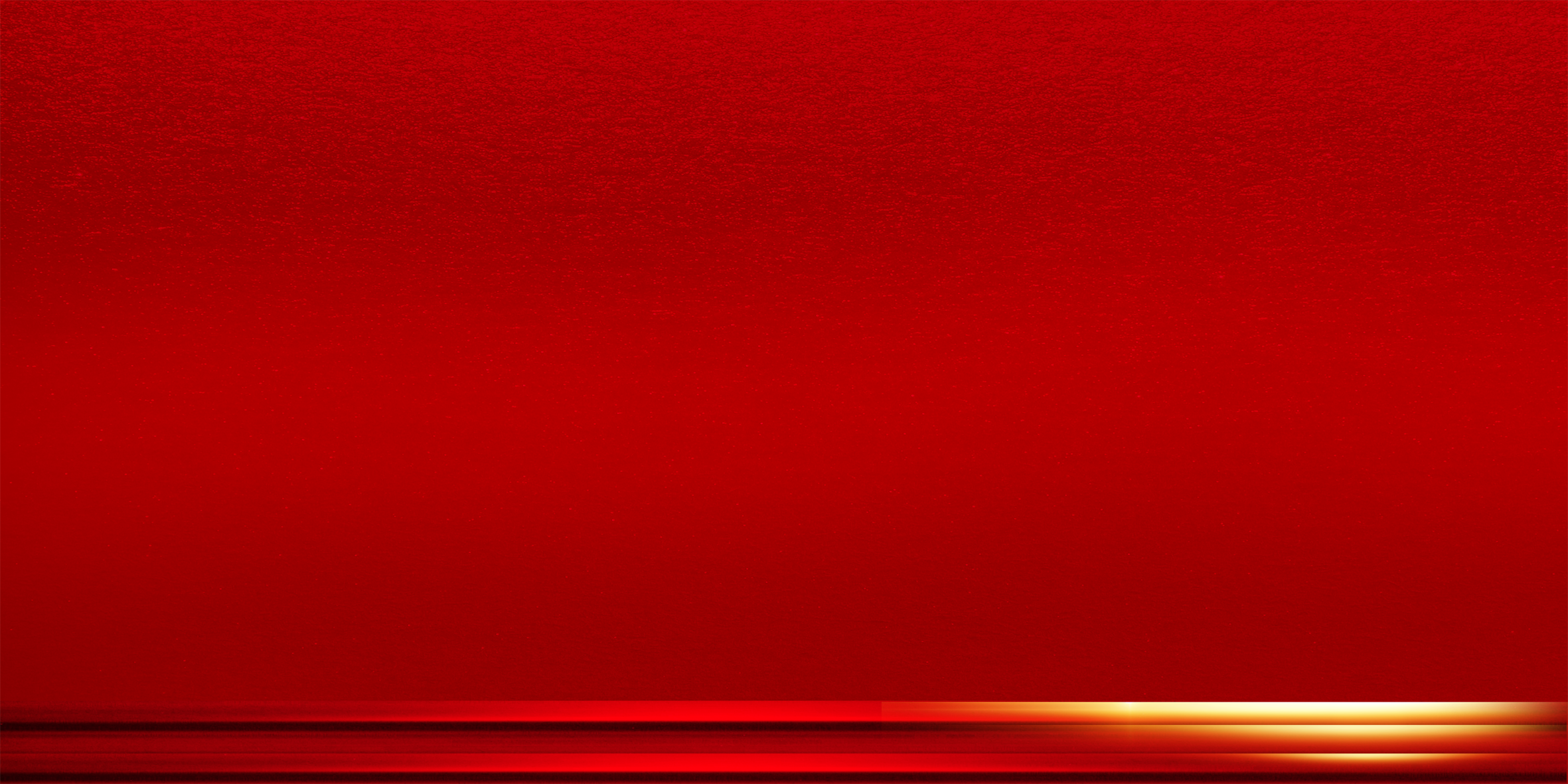 党的历史是丰富生动的教科书
我们党历来重视党史学习教育
注重用党的奋斗历程和伟大成就鼓舞斗志、明确方向，用党的光荣传统和优良作风坚定信念、凝聚力量，用党的实践创造和历史经验启迪智慧、砥砺品格。
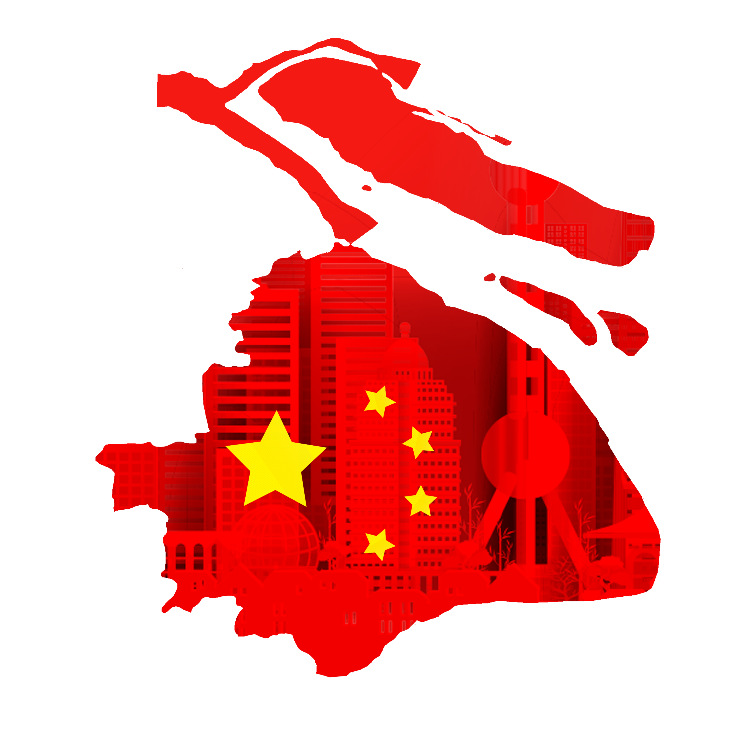 习近平总书记强调指出：
“我们党的一百年，是矢志践行初心使命的一百年，是筚路蓝缕奠基立业的一百年，是创造辉煌开辟未来的一百年。回望过往的奋斗路，眺望前方的奋进路，必须把党的历史学习好、总结好，把党的成功经验传承好、发扬好。”
党的历史是丰富生动的教科书
什 么 是 历 史
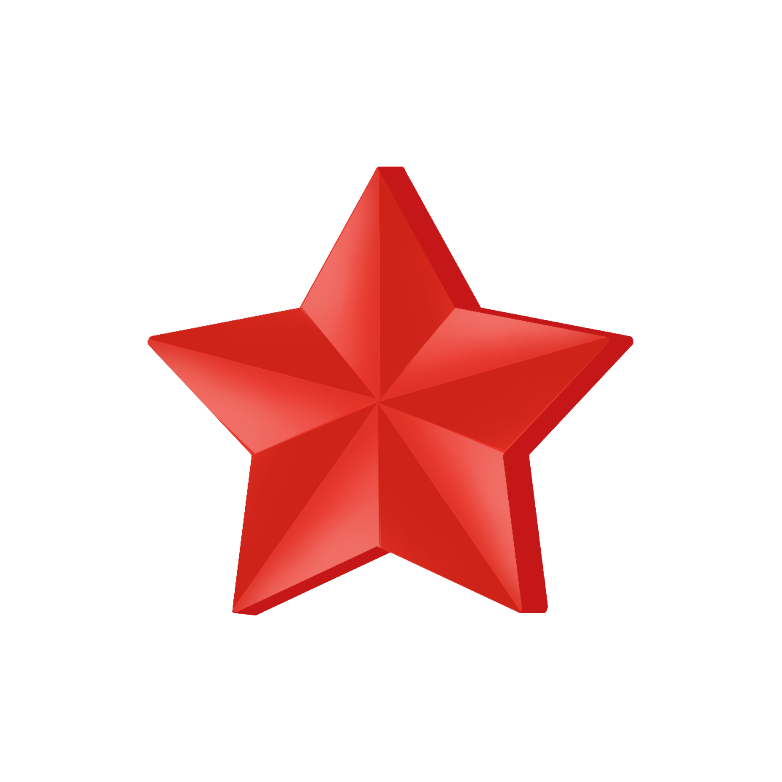 历史是一个民族安身立命的基础。
历史是一个民族、一个国家、一个政党形成和发展及其盛衰兴亡的真实记录。
学习历史，可以“看成败、鉴得失、知兴替”。
读史可以明智，知古方能鉴今。
历史是从昨天走到今天，又从今天走向明天的。
过去、现在、未来是相通的。
只有了解了过去，才能正确认识现在；只有正确认识了现在，才能科学把握未来。
党的历史是丰富生动的教科书
正因为如此深刻地认识到了党的历史的这个功能和作用
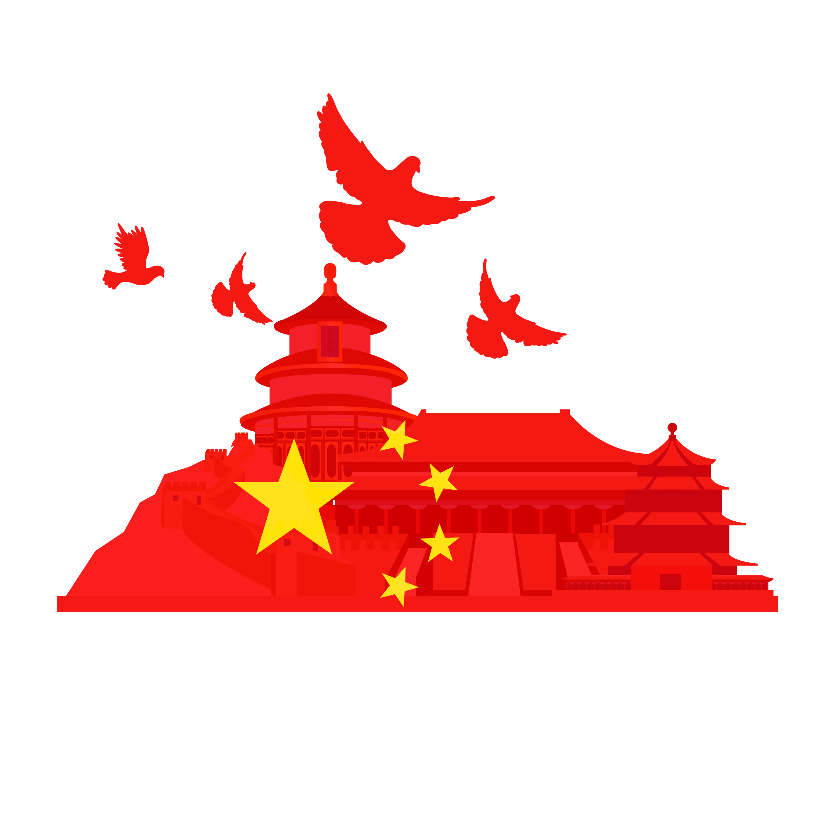 习近平总书记在党的政治建设、思想建设和全社会的思想政治教育工作中，反复强调学习党的历史对广大党员干部“不忘初心、牢记使命”的重要性，对人民群众传承红色基因、弘扬革命精神的重要性，对党的各级领导干部总结历史经验、提高治国理政能力的重要性，对全社会正本清源、反对历史虚无主义的重要性。
党的历史是丰富生动的教科书
习近平总书记指出：
习近平总书记强调：“人无精神则不立，国无精神则不强。”“我们党的每一段革命历史，都是一部理想信念的生动教材。”我们党在各个历史时期创立的革命精神“是党和国家的宝贵财富”。
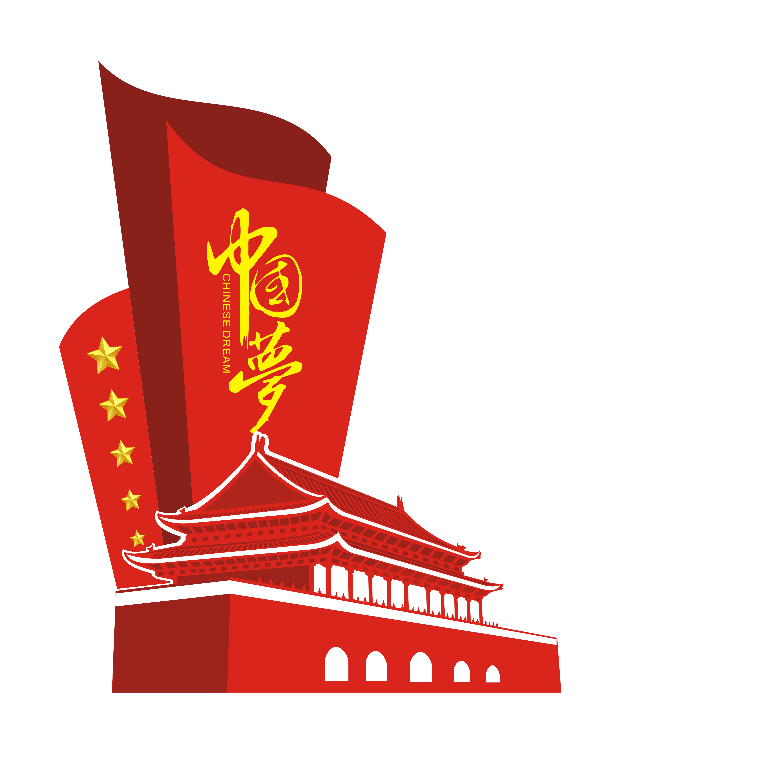 一切向前走，都不能忘记走过的路；走得再远、走到再光辉的未来，也不能忘记走过的过去，不能忘记为什么出发。”要“牢记红色政权是从哪里来的、新中国是怎么建立起来的，不忘历史、不忘初心。
党的历史是丰富生动的教科书
总书记还特别强调：“古人说：‘灭人之国，必先去其史。’国内外敌对势力往往就是拿中国革命史、新中国历史来做文章，竭尽攻击、丑化、污蔑之能事，根本目的就是要搞乱人心，煽动推翻中国共产党的领导和我国社会主义制度。”对此，我们必须保持清醒头脑，坚决同历史虚无主义作斗争，加强思想引导和理论辨析，更好正本清源、固本培元。
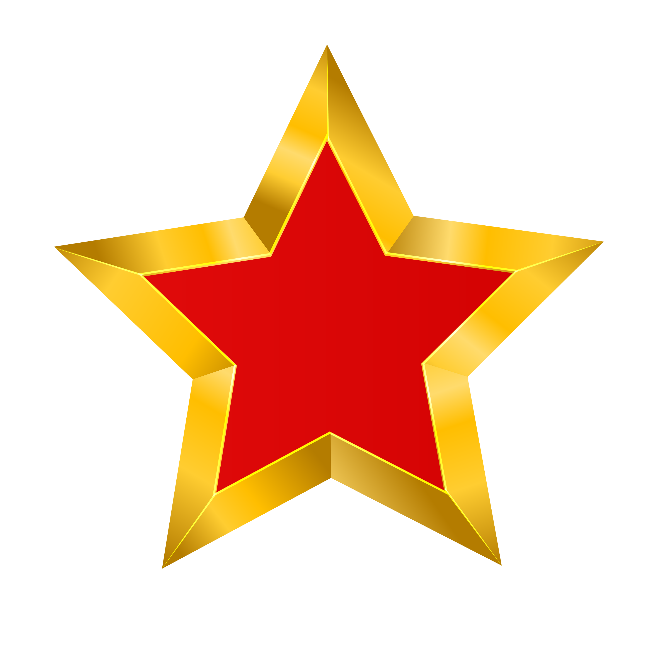 习近平总书记的这些重要论述，都是我们党对党的历史的一贯立场和态度，体现了我们党对学习应用党的历史重要性和必要性的深刻认识。因此，在全党开展党史学习教育，是牢记初心使命、推进中华民族伟大复兴历史伟业的必然要求，是坚定信仰信念、在新时代坚持和发展中国特色社会主义的必然要求，是推进党的自我革命、永葆党的生机活力的必然要求。
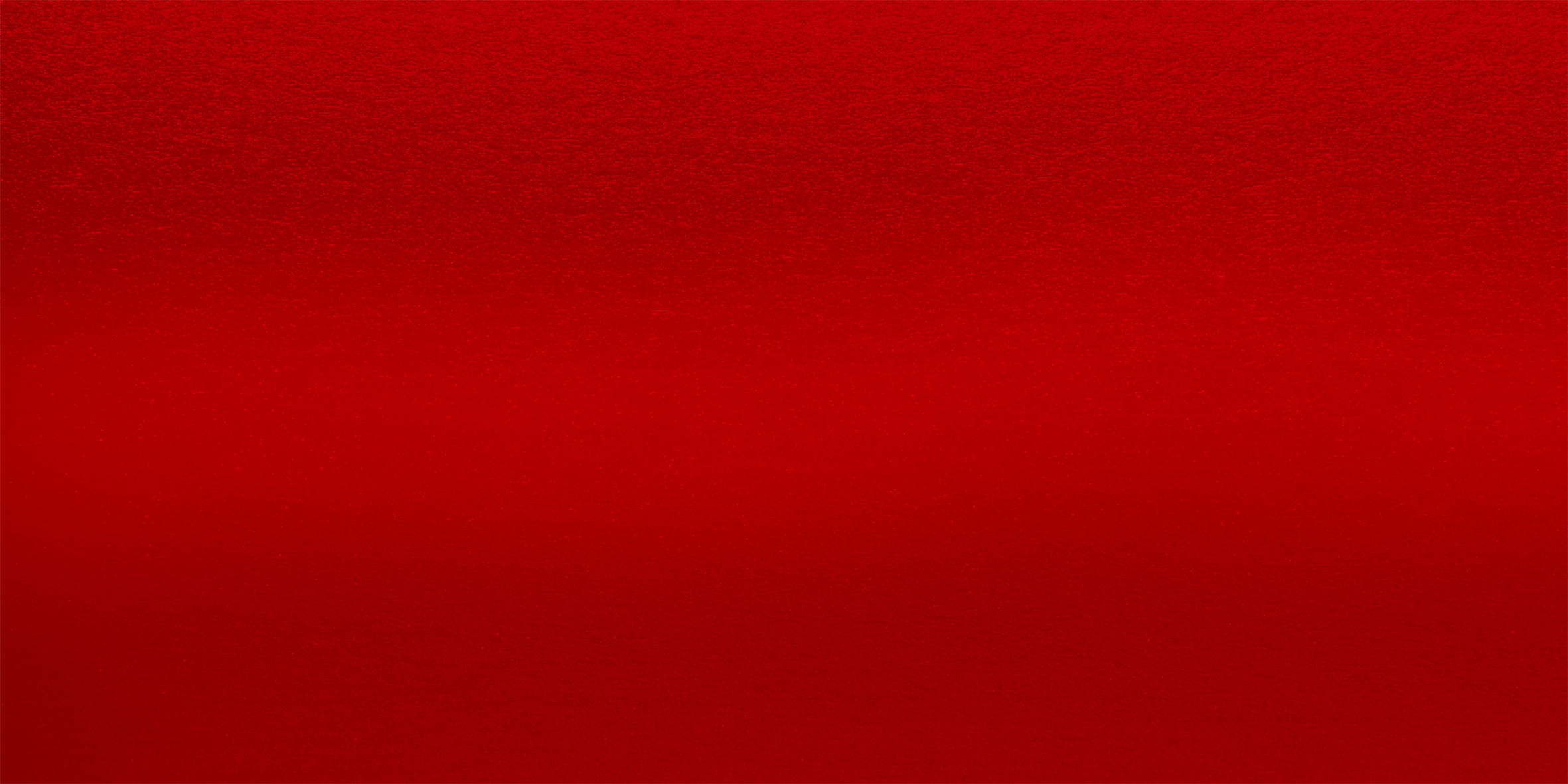 学习习近平总书记关于学习党的历史的重要论述
第二章
从党的历史中学习什么
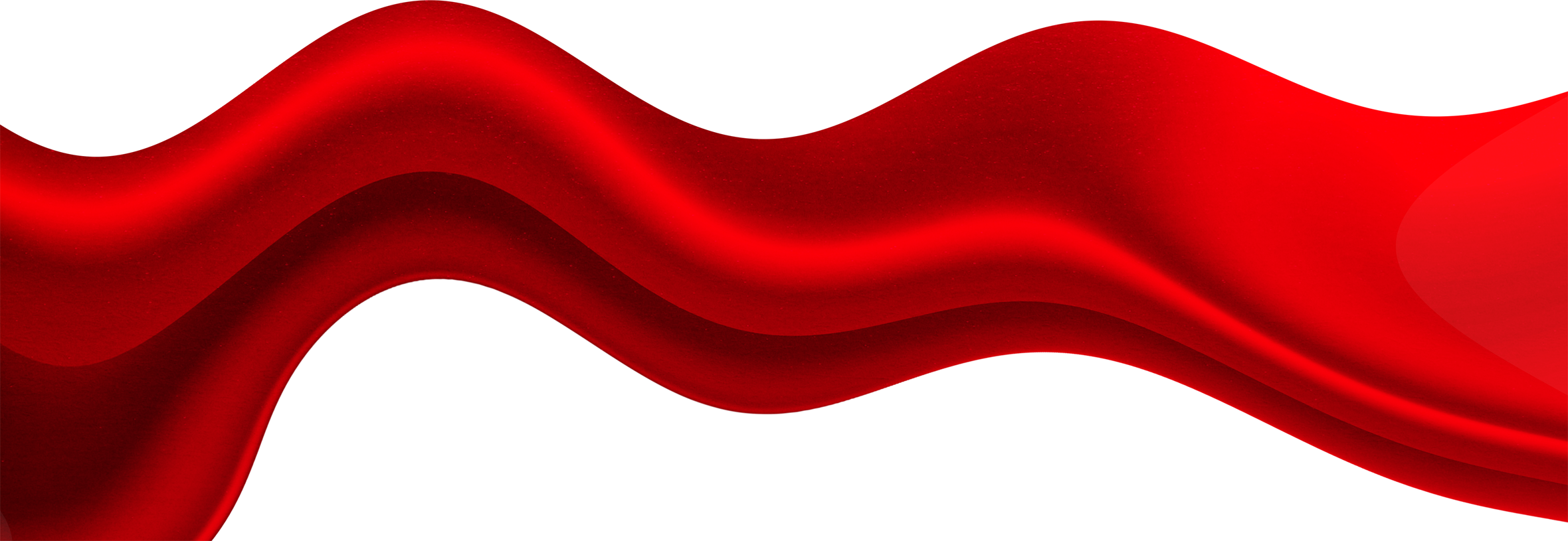 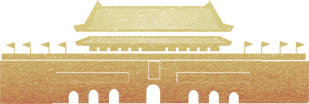 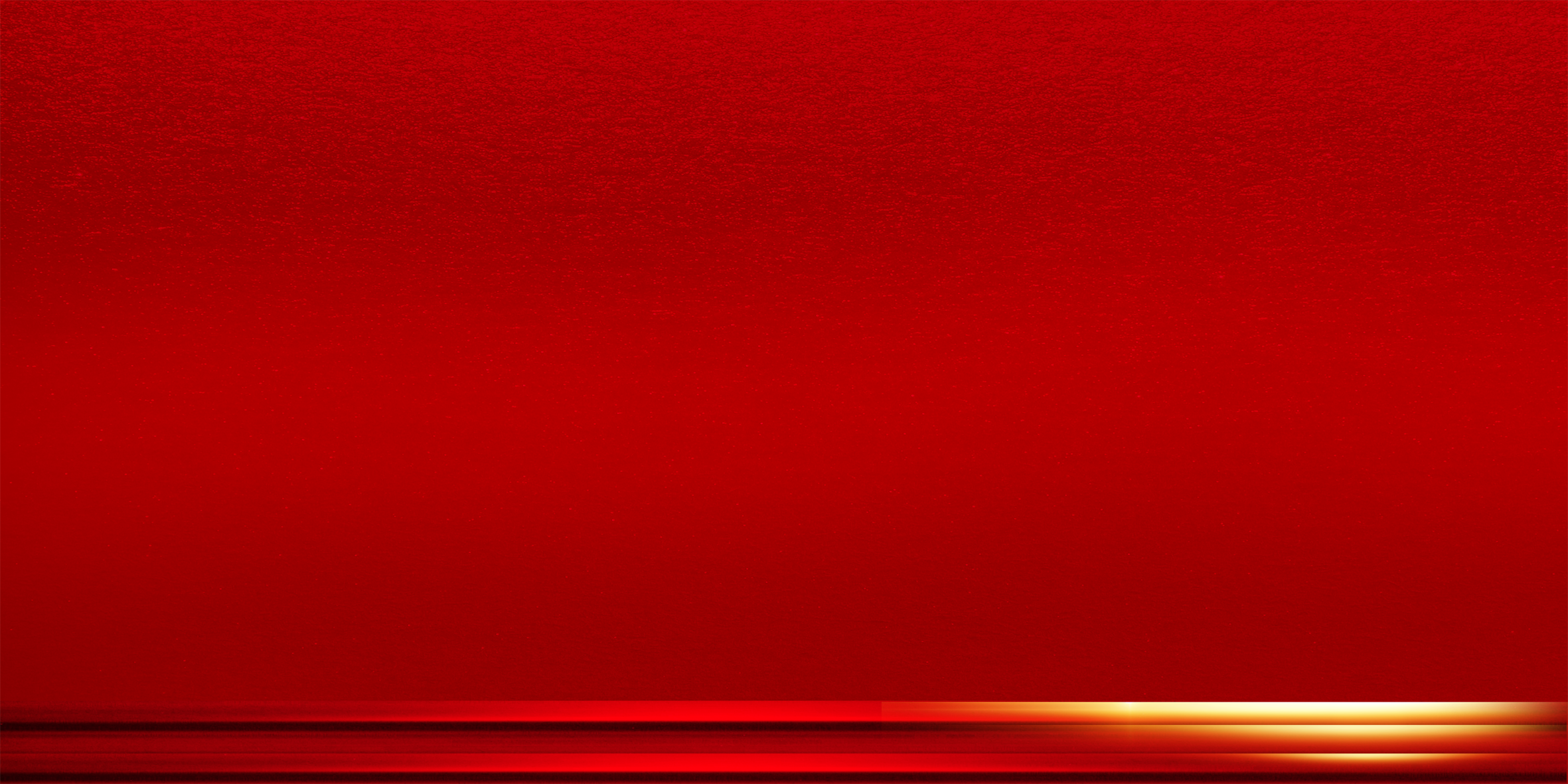 从党的历史中学习什么
习近平总书记在阐述学习党的历史重要性的同时
提出了应该学习和把握的党的历史的主要内容和应该采取的学习党的历史的科学方法。
首先，习近平总书记强调了要深刻认识中国共产党的性质宗旨和最高理想最终目标。
其次，习近平总书记提出了要准确把握党的历史发展的主题主线、主流本质，正确认识和科学评价党史上的重大事件、重要会议、重要人物。
再次，习近平总书记提出要从党的历史中汲取智慧和力量。
首先，习近平总书记强调了要深刻认识中国共产党的性质宗旨和最高理想最终目标
近代中国为什么会产生中国共产党？
中国共产党怎样改变了中国、影响了世界？
中国共产党为中国人民、中华民族、人类文明进步事业作出了什么样的伟大历史贡献？
从党的历史中学习什么
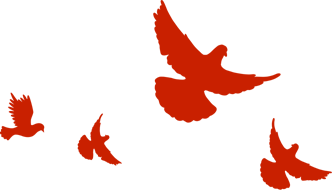 习近平总书记指出：
中国共产党是中国工人阶级的先锋队，同时是中国人民和中华民族的先锋队。
党的宗旨是全心全意为人民服务。
中国共产党是“在近代以后中国社会的剧烈运动中，在中国人民反抗封建统治和外来侵略的激烈斗争中，在马克思列宁主义同中国工人运动的结合过程中”应运而生的。
中国共产党的产生绝不是偶然的，而是历史的必然。
“中国共产党一经成立，就把实现共产主义作为党的最高理想和最终目标，义无反顾肩负起实现中华民族伟大复兴的历史使命”。
从党的历史中学习什么
其次，习近平总书记提出了要准确把握党的历史发展的主题主线、主流本质，正确认识和科学评价党史上的重大事件、重要会议、重要人物。
那么，什么是党的历史的主题主线、主流本质呢？
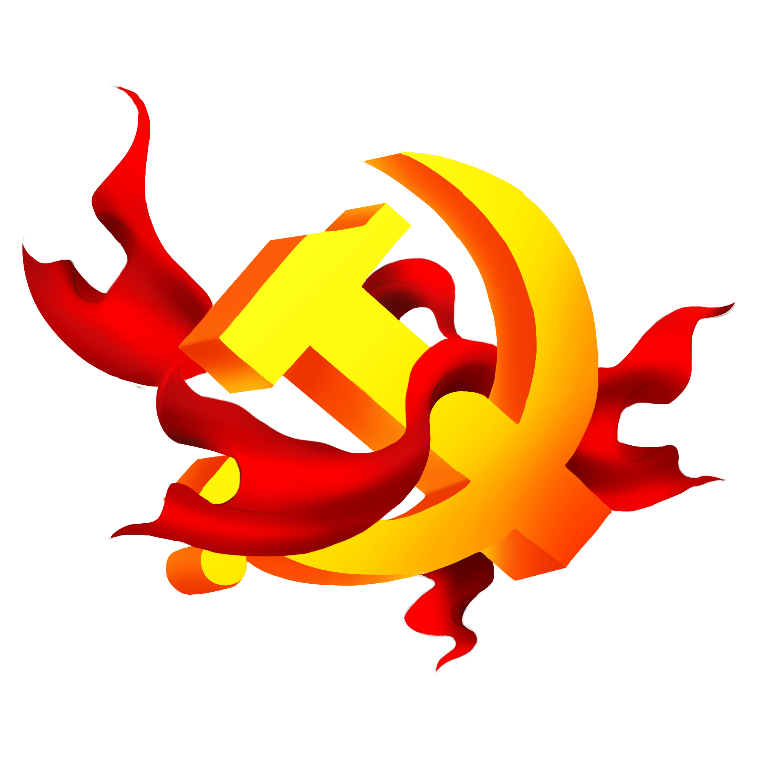 近代以来，中国人民面临着争取民族独立、人民解放和实现国家富强、人民幸福两大历史任务，这两大历史任务就是中国共产党历史发展的主题主线。
从党的历史中学习什么
党的历史的主流本质是：
党的历史，是党领导全党同志和全国各族人民不断为实现民族独立、人民解放和国家富强、人民幸福而不懈奋斗的历史；是党坚持把马克思主义基本原理同中国具体实际相结合、不断探索适合中国国情的革命和建设道路，推进改革开放和社会主义现代化建设，推进马克思主义中国化、推进理论创新的历史；是党加强和改进自身建设、保持和发展党的先进性，不断经受住各种风险和挑战考验、发展壮大的历史。
概括起来讲，就是“不懈奋斗史”“理论探索史”“自身建设史”
把握了党的历史的主题主线、主流本质，就抓住了学习党的历史的总纲，就可以起到提纲挈领、纲举目张的作用。
还要坚持以我们党关于历史问题的两个决议和党中央有关精神为依据，正确认识和科学评价党史上的重大事件、重要会议、重要人物。
从党的历史中学习什么
再次，习近平总书记提出要从党的历史中汲取智慧和力量
这些重要论述，主要体现在习近平总书记在党的历史的重大事件和重要人物的纪念或庆祝活动以及在地方考察调研时的重要讲话中。
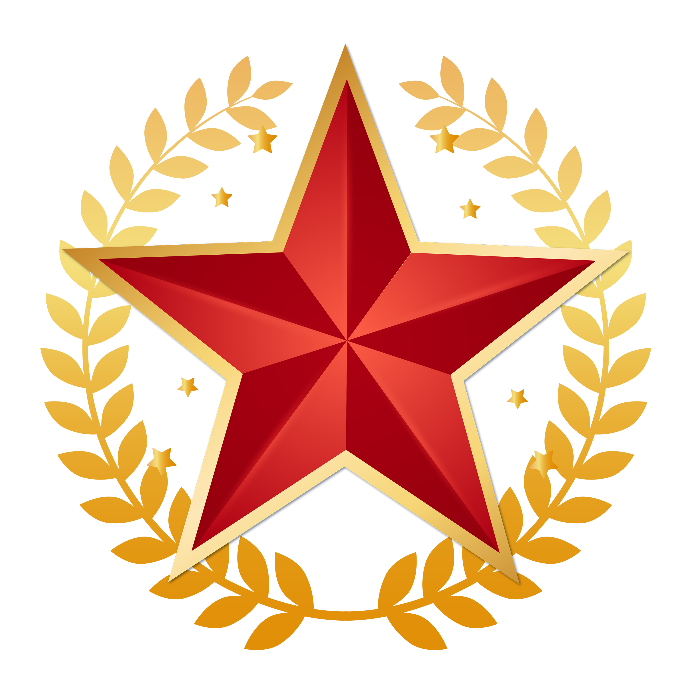 在庆祝中国共产党成立95周年大会上的讲话中
习近平总书记阐述了我们党为中华民族作出的完成新民主主义革命、建立中华人民共和国，确立社会主义基本制度、推进社会主义建设，进行改革开放新的伟大革命的3个伟大历史贡献。并总结了坚持不忘初心、继续前进的8个方面的历史启示。
从党的历史中学习什么
在纪念红军长征胜利80周年大会上的重要讲话中
习近平总书记从理想信念、检验真理、唤醒民众、开创新局4个方面对长征的伟大意义进行了新的概括。
在庆祝中国人民解放军建军90周年大会上的重要讲话中
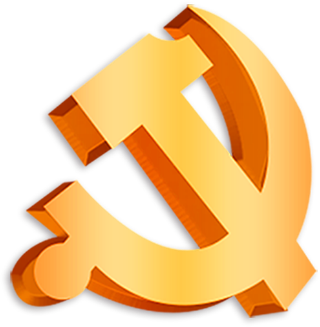 习近平总书记对人民军队在党的旗帜下前进，发展壮大形成的历史经验进行了高度概括。
在庆祝改革开放40周年大会上的重要讲话中
习近平总书记提出了“建立中国共产党、成立中华人民共和国、推进改革开放和中国特色社会主义事业，是五四运动以来我国发生的三大历史性事件，是近代以来实现中华民族伟大复兴的三大里程碑”的重要结论，总结了改革开放40年积累的9个方面的宝贵经验。
从党的历史中学习什么
在深圳经济特区建立40周年庆祝大会上的重要讲话中
习近平总书记从10个方面对经济特区40年改革开放、创新发展积累的宝贵经验进行了总结。
在纪念毛泽东同志诞辰120周年座谈会上的重要讲话中
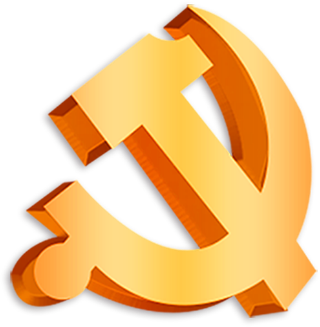 习近平总书记对毛泽东思想活的灵魂的3个方面即实事求是、群众路线、独立自主，结合新的形势和新的历史条件进行了全面深刻阐释。
在纪念邓小平同志诞辰110周年座谈会上的重要讲话中
习近平总书记对邓小平同志的思想理论和精神风范，从崇高品格、伟大情怀、理论品质、政治勇气、战略思维、博大胸襟6个方面进行了阐发。
从党的历史中学习什么
除此以外
习近平总书记在不同时间地点和不同场合的讲话中，还论述了五四精神、红船精神、井冈山精神、苏区精神、长征精神、遵义会议精神、东北抗联精神、延安精神、红岩精神、太行精神、吕梁精神、抗战精神、沂蒙精神、西柏坡精神、抗美援朝精神、北大荒精神、大庆精神、铁人精神、红旗渠精神、焦裕禄精神、雷锋精神、王杰精神、劳模精神、劳动精神、工匠精神、塞罕坝精神、抗疫精神等。
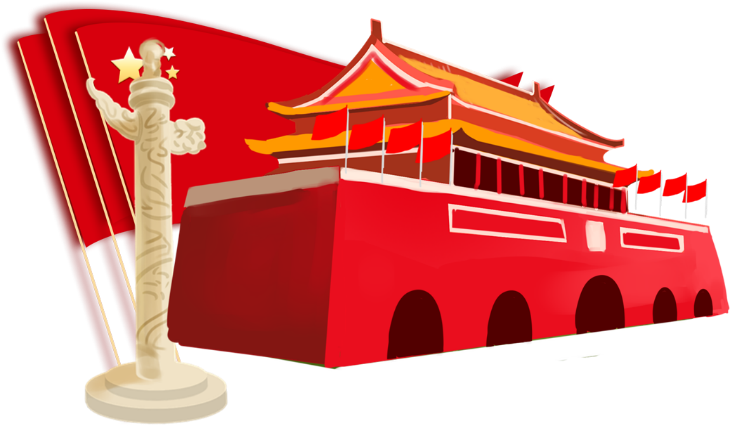 这些精神构筑起了中国共产党人的精神谱系，是激励我们前行的强大力量之源，为我们立党兴党强党提供了丰厚滋养。
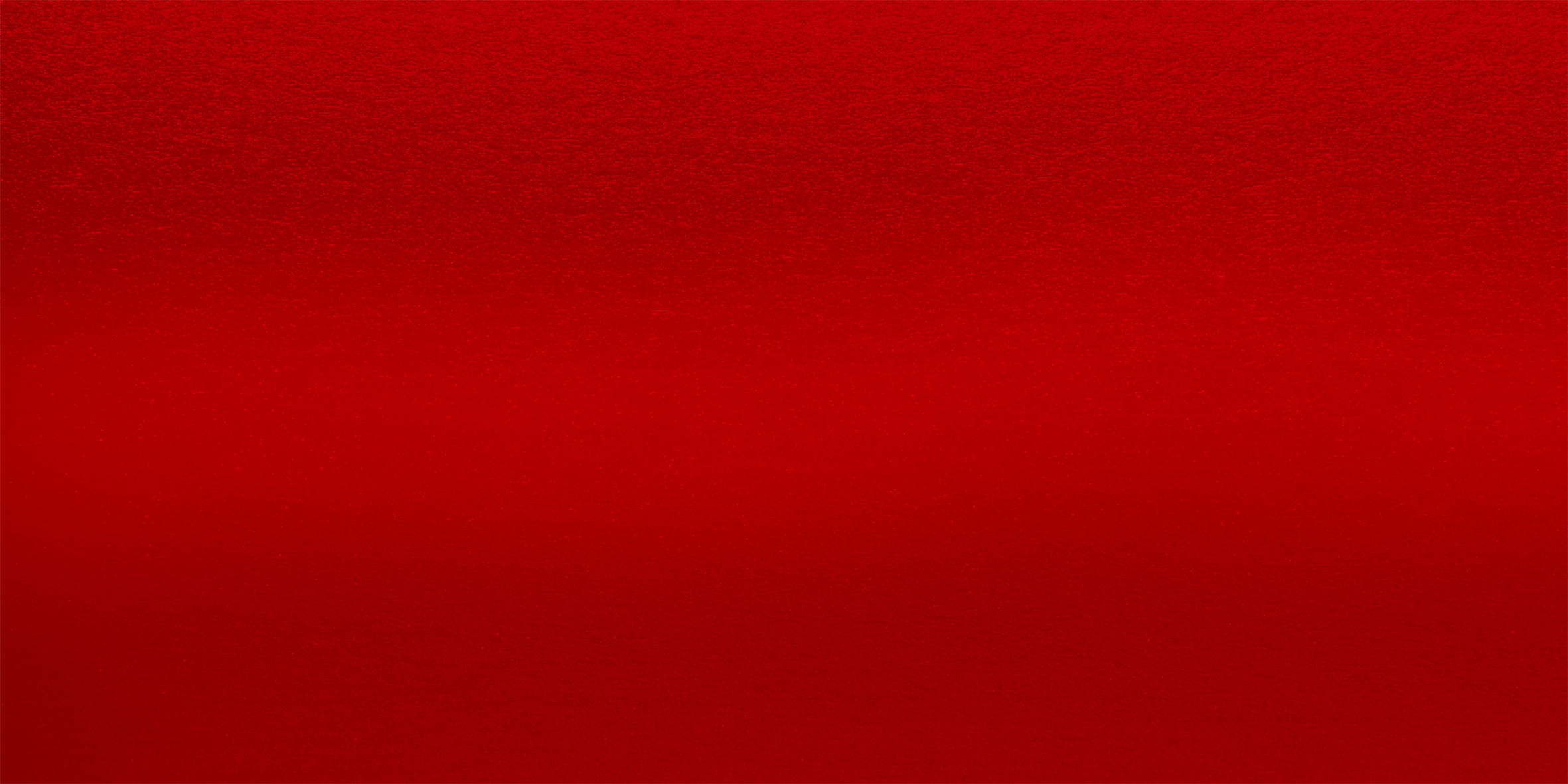 学习习近平总书记关于学习党的历史的重要论述
第三章
学习党的历史要达到什么目的
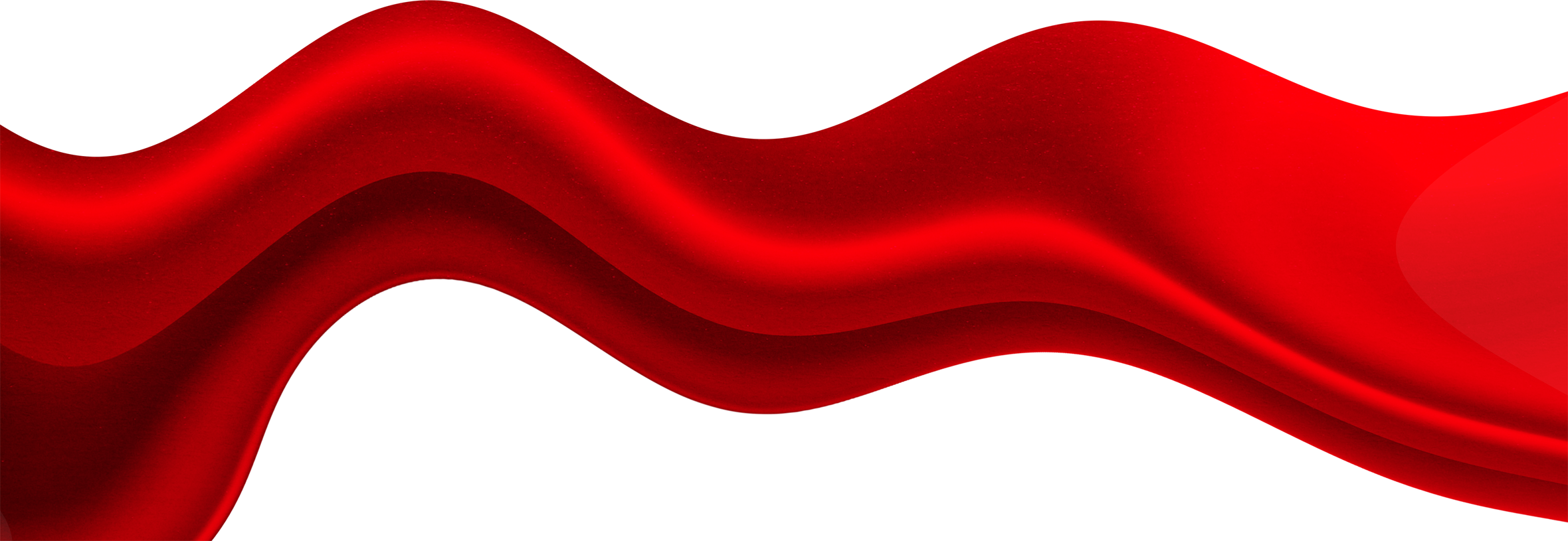 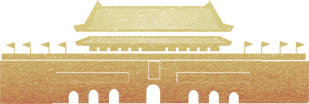 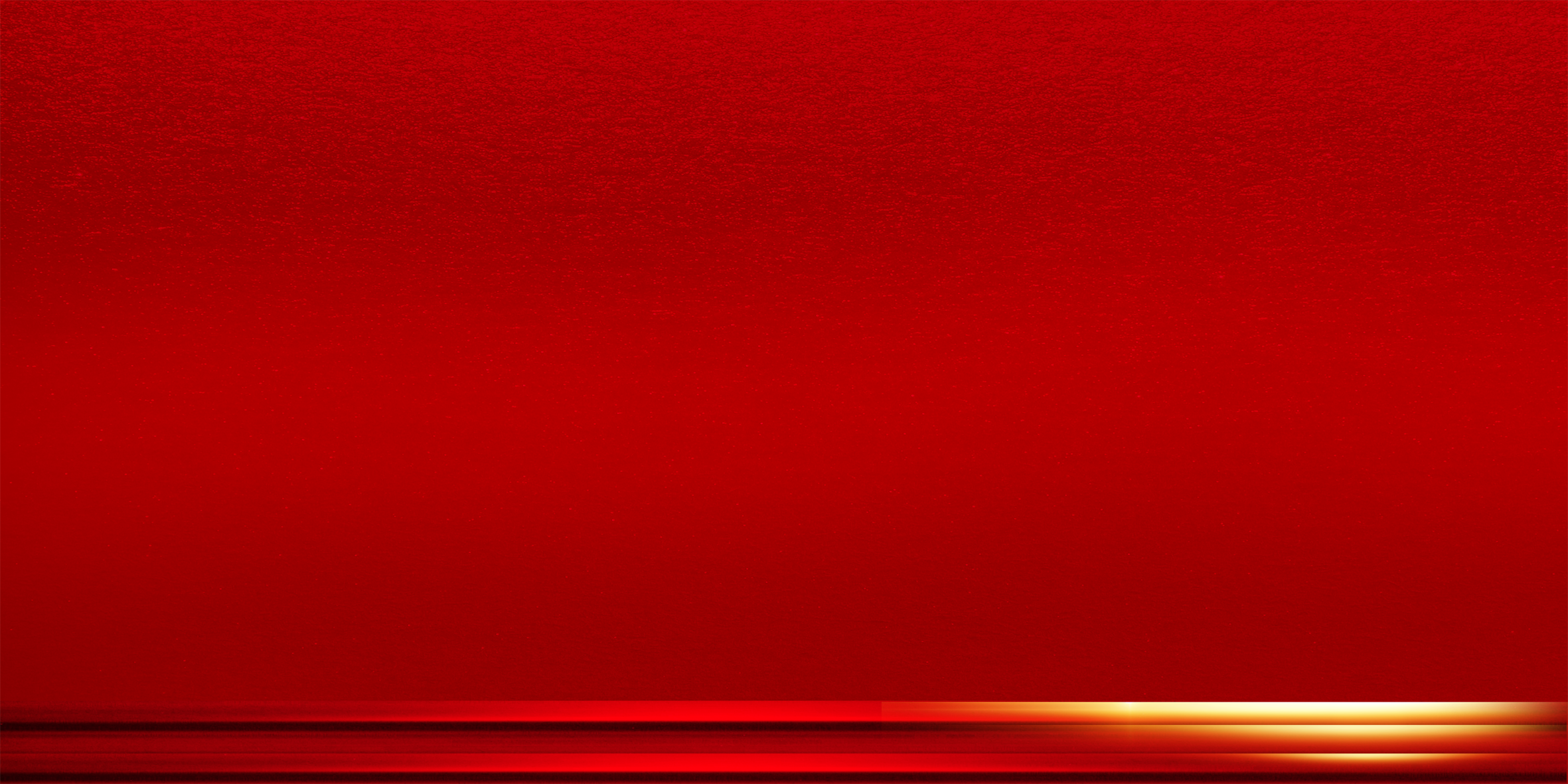 学习党的历史要达到什么目的
学习党的历史不是为了学习而学习
要教育引导全党感悟马克思主义的真理力量和实践力量，坚持不懈用党的创新理论最新成果武装头脑、指导实践、推动工作；
要教育引导全党胸怀中华民族伟大复兴战略全局和世界百年未有之大变局，增强工作的系统性、预见性、创造性；
要教育引导全党深刻认识党的性质宗旨，坚持一切为了人民、一切依靠人民；
要总结运用党在不同历史时期成功应对风险挑战的丰富经验，不断增强斗争意识、丰富斗争经验、提升斗争本领；要教育引导全党大力发扬红色传统、传承红色基因，鼓起迈进新征程、奋进新时代的精气神；
要教育引导全党从党史中汲取正反两方面历史经验，坚定不移向党中央看齐，确保全党上下拧成一股绳，心往一处想、劲往一处使。概括起来讲就是学史明理、学史增信、学史崇德、学史力行。
学习党的历史要达到什么目的
第一，要坚定理想信念
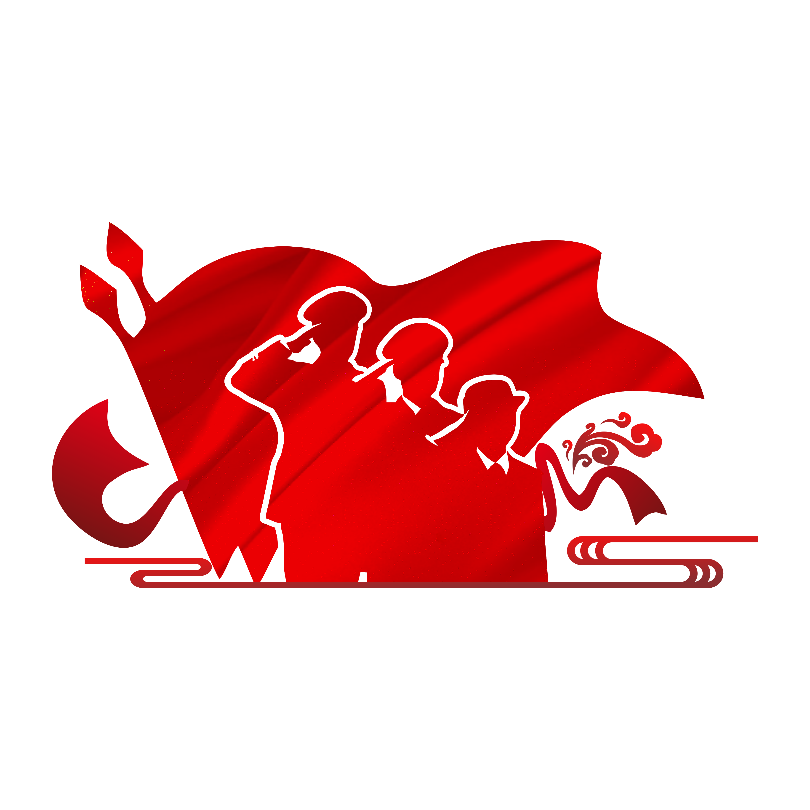 习近平总书记指出：“坚定理想信念，坚守共产党人精神追求，始终是共产党人安身立命的根本。”“革命理想高于天。理想信念之火一经点燃，就永远不会熄灭。”“理想因其远大而为理想，信念因其执着而为信念。”“在中央苏区和长征途中，党和红军就是依靠坚定的理想信念和坚强的革命意志，一次次绝境重生，愈挫愈勇，最后取得了胜利，创造了难以置信的奇迹。”
学习党的历史要达到什么目的
党员和领导干部有了坚定的理想信念
站位就高了，眼界就宽了，心胸就开阔了，就能坚持正确政治方向，在胜利和顺境时不骄傲不急躁，在困难和逆境时不消沉不动摇，经受住各种风险和困难考验，自觉抵御各种腐朽思想的侵蚀，永葆共产党人政治本色。
习近平总书记指出：“人民立场是中国共产党的根本政治立场，是马克思主义政党区别于其他政党的显著标志。”“我们党的百年历史，就是一部践行党的初心使命的历史，就是一部党与人民心连心、同呼吸、共命运的历史。”
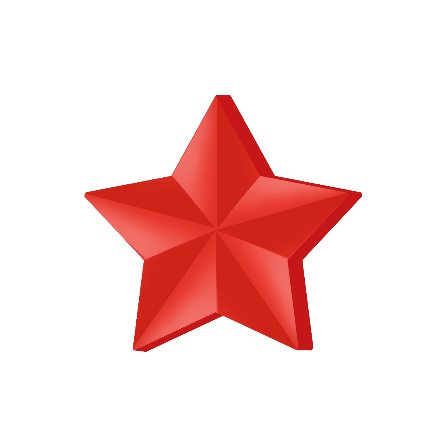 习近平总书记要求：“我们要从红色基因中汲取强大的信仰力量，增强‘四个意识’，坚定‘四个自信’，做到‘两个维护’，自觉做共产主义远大理想和中国特色社会主义共同理想的坚定信仰者和忠实实践者，真正成为百折不挠、终生不悔的马克思主义战士。”
学习党的历史要达到什么目的
第二，要站稳人民立场
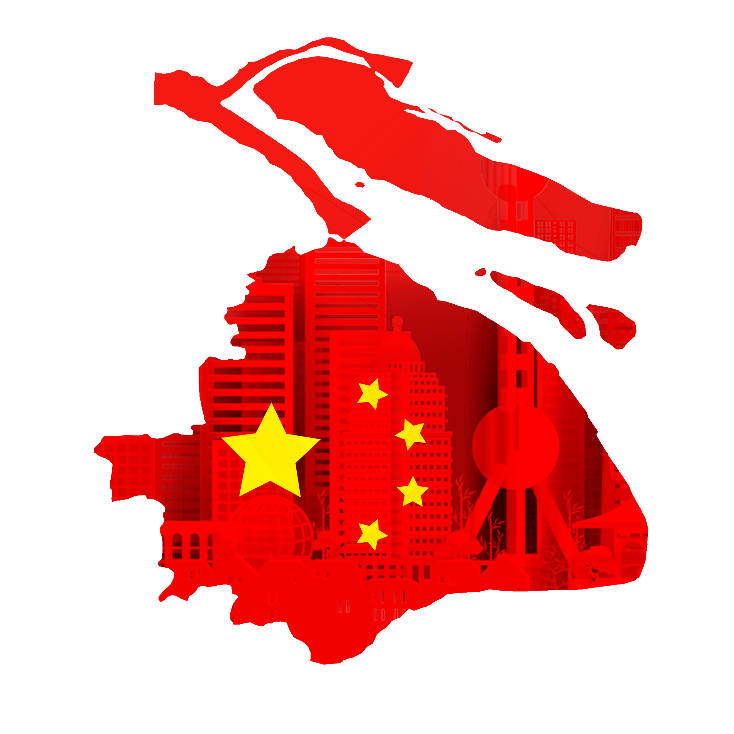 习近平总书记指出：“人民立场是中国共产党的根本政治立场，是马克思主义政党区别于其他政党的显著标志。”“我们党的百年历史，就是一部践行党的初心使命的历史，就是一部党与人民心连心、同呼吸、共命运的历史。”
学习党的历史要达到什么目的
我们党为了人民根本利益而斗争
领导人民打土豪、分田地，是为了人民根本利益而斗争；
领导人民开展抗日战争、赶走日本侵略者，是为了人民根本利益而斗争；领导人民推翻蒋家王朝、建立新中国，是为了人民根本利益而斗争；
领导人民开展社会主义革命和建设、改变一穷二白的国家面貌，是为了人民根本利益而斗争；
领导人民实行改革开放、推进社会主义现代化，同样是为了人民根本利益而斗争。
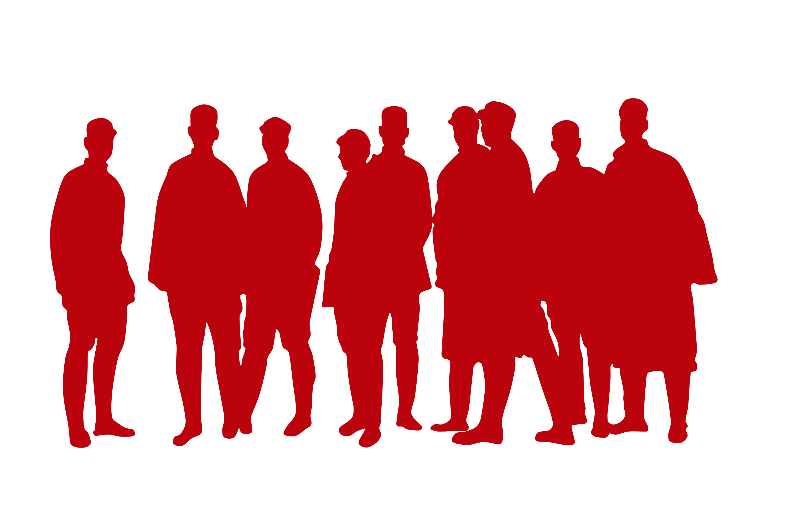 学习党的历史要达到什么目的
习近平总书记要求
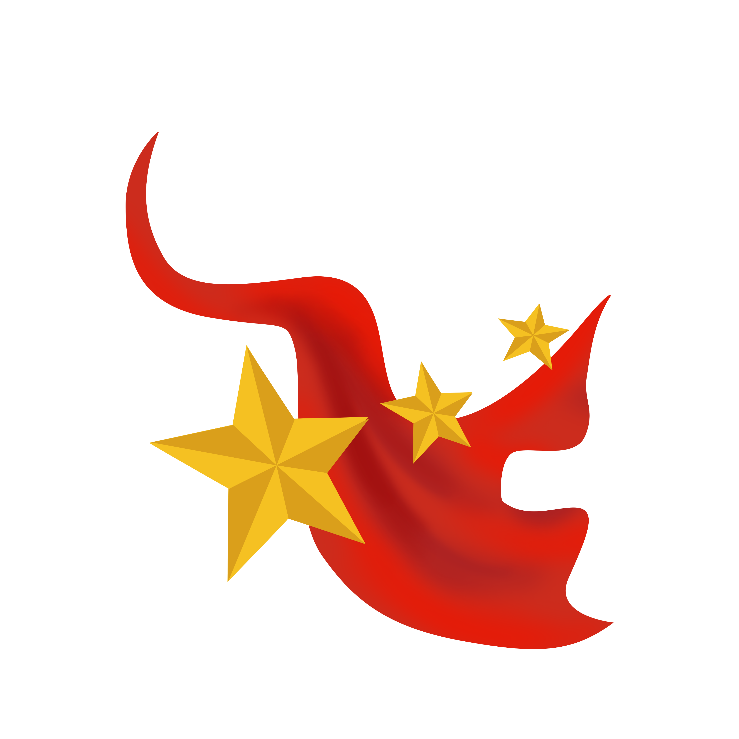 “全党同志要把人民放在心中最高位置，坚持全心全意为人民服务的根本宗旨，实现好、维护好、发展好最广大人民根本利益，把人民拥护不拥护、赞成不赞成、高兴不高兴、答应不答应作为衡量一切工作得失的根本标准，使我们党始终拥有不竭的力量源泉。”
学习党的历史要达到什么目的
第三，要勇于攻坚克难
习近平总书记指出：“越是伟大的事业，往往越是充满艰难险阻，越是需要开拓创新。中国特色社会主义是前无古人的伟大事业，改革开放和社会主义现代化建设还有很长的路要走。”“越是接近民族复兴越不会一帆风顺，越充满风险挑战乃至惊涛骇浪。”
发扬斗争精神 增强斗争本领
面对复杂多变的国际形势，面对国内艰巨繁重的改革发展稳定任务，广大党员干部要敢于斗争、善于斗争，坚决顶起自己该顶的那片天，要发扬斗争精神，增强斗争本领，敢打硬仗、善打胜仗，不断打开事业新局面。
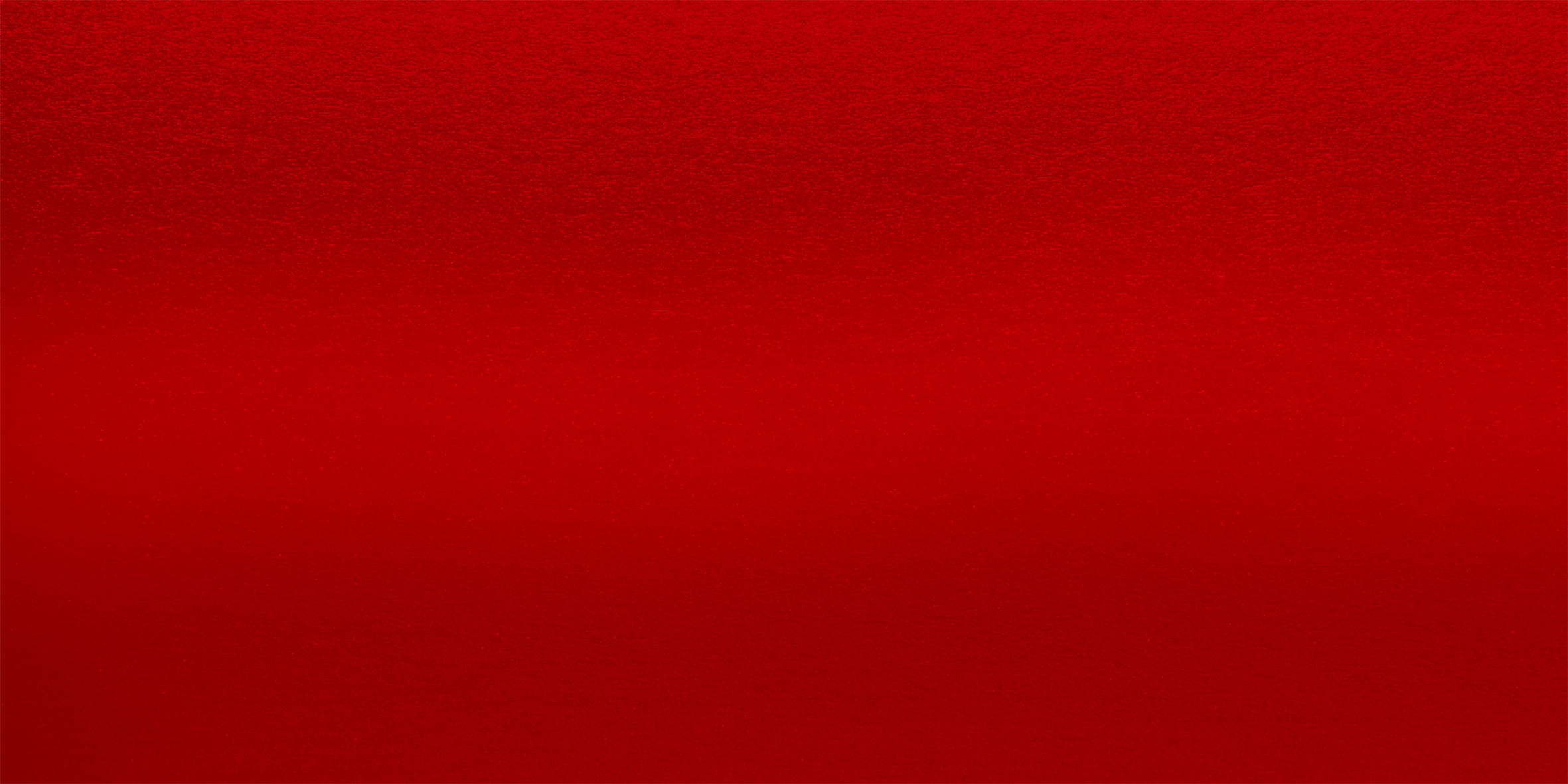 学习习近平总书记关于学习党的历史的重要论述
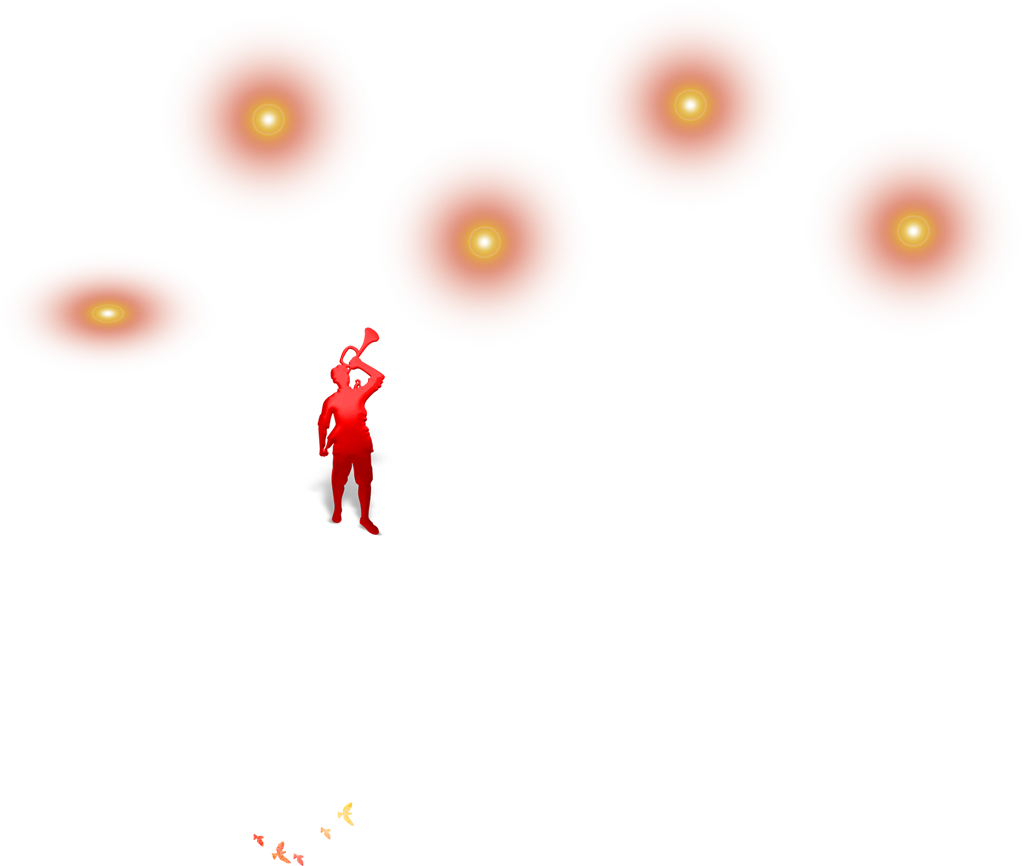 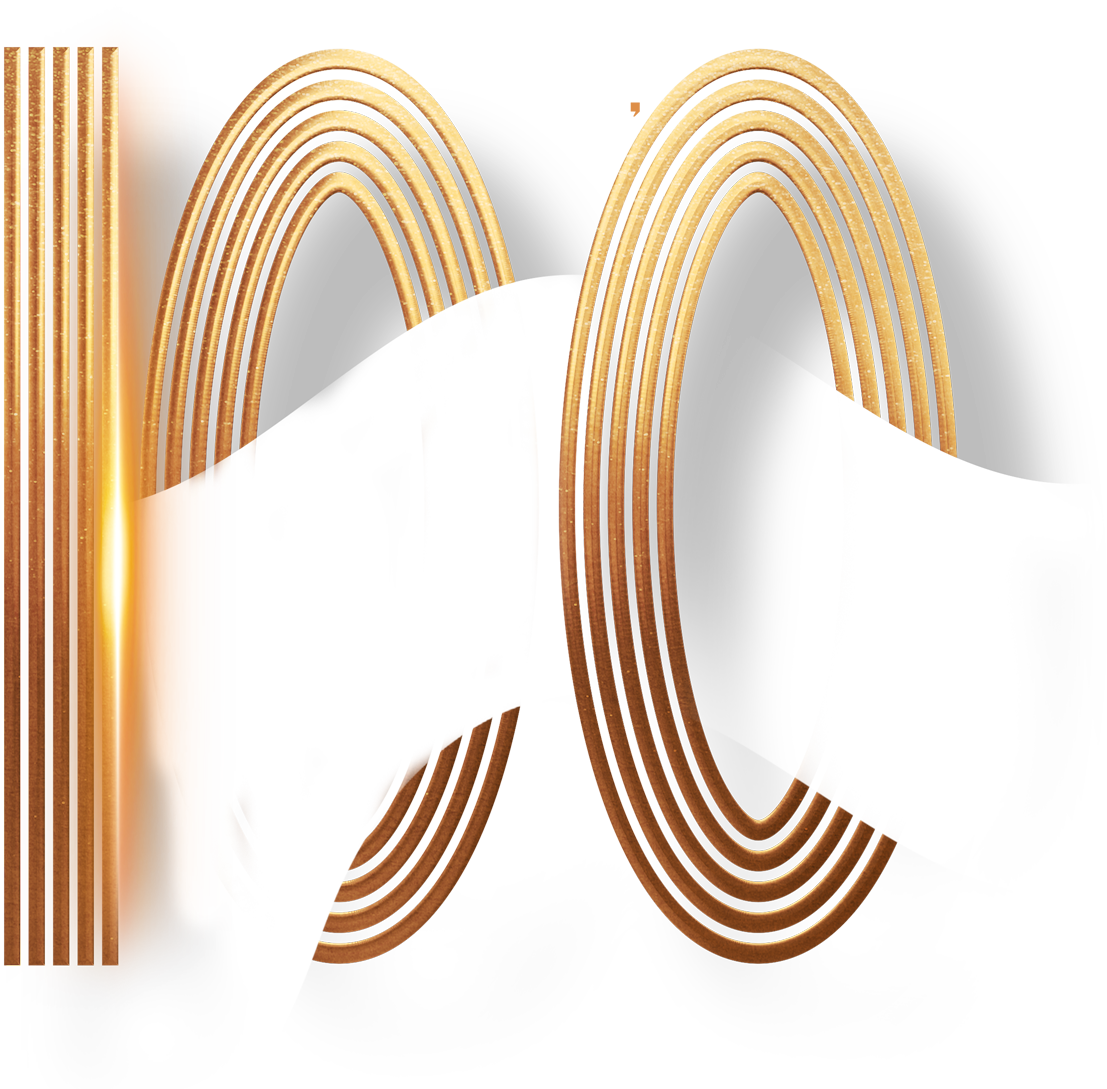 党的历史
是丰富生动的教科书
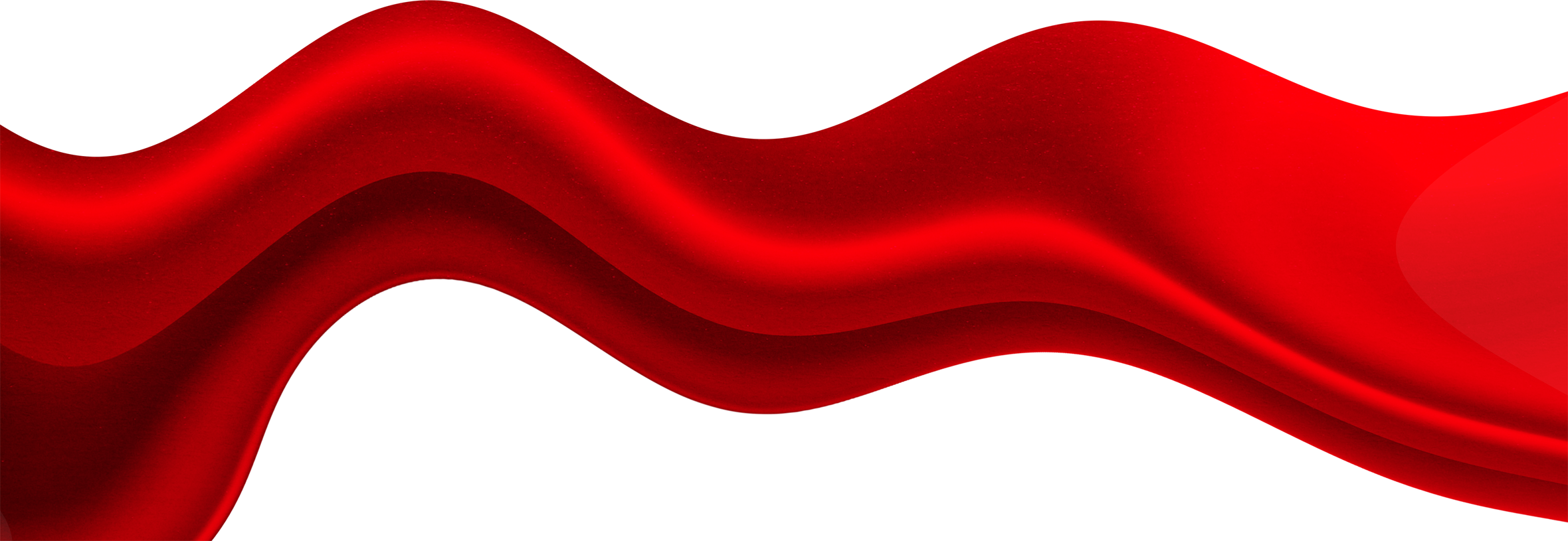 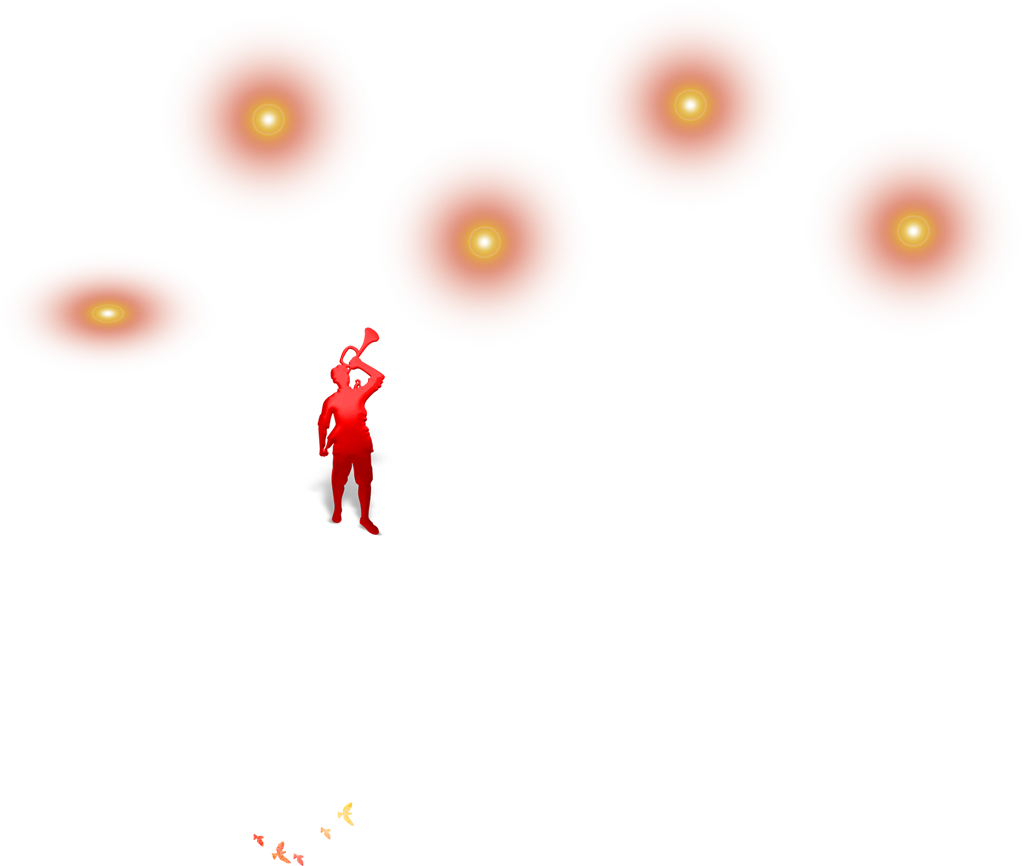 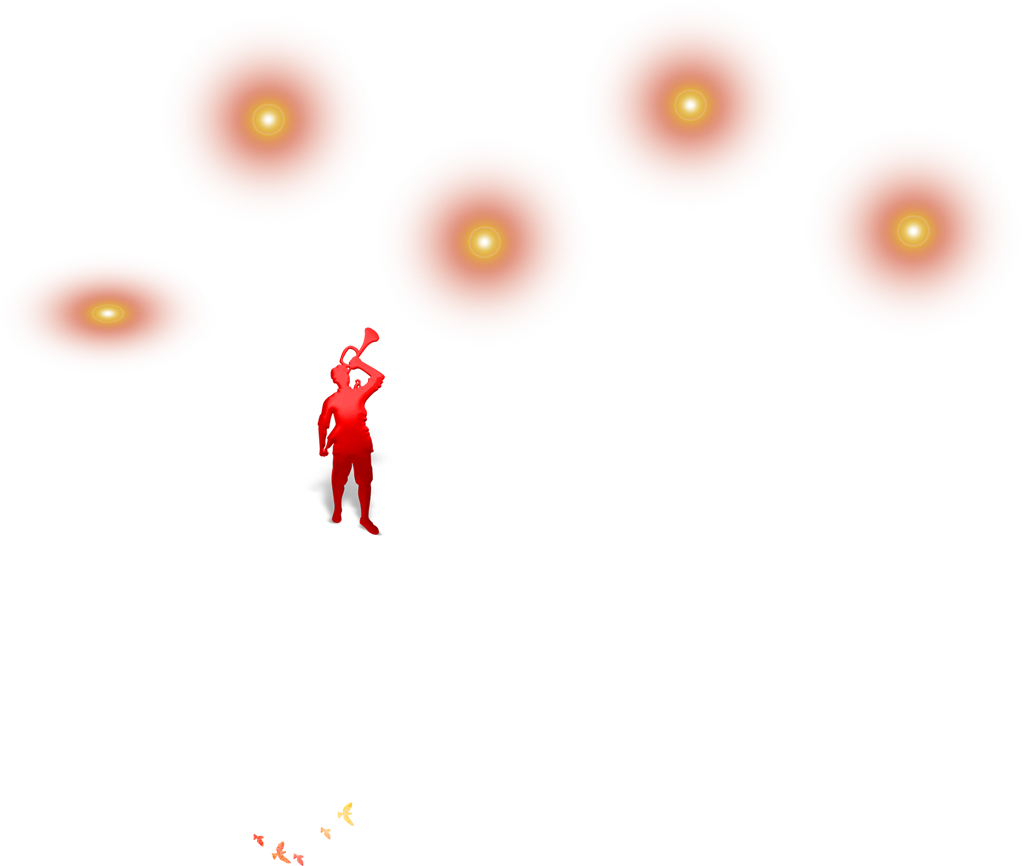 学习习近平总书记关于学习党的历史的重要论述
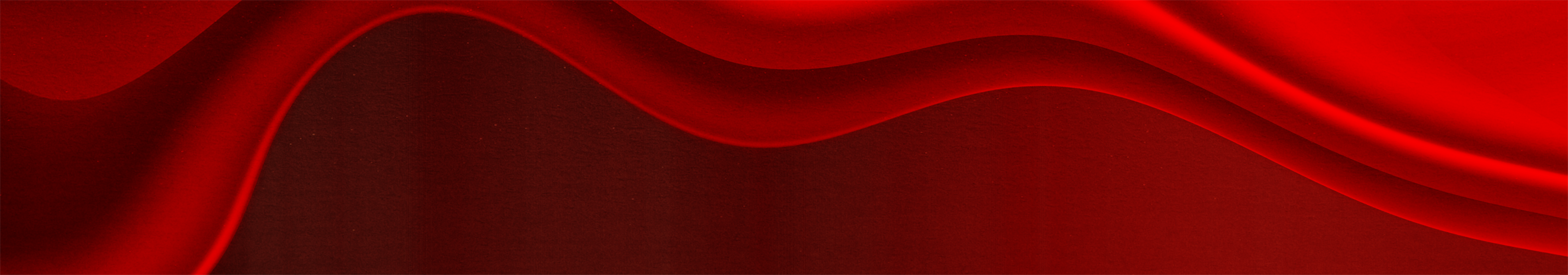 姓名：PPT汇  日期：2021
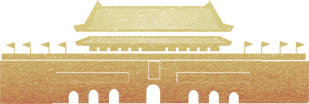 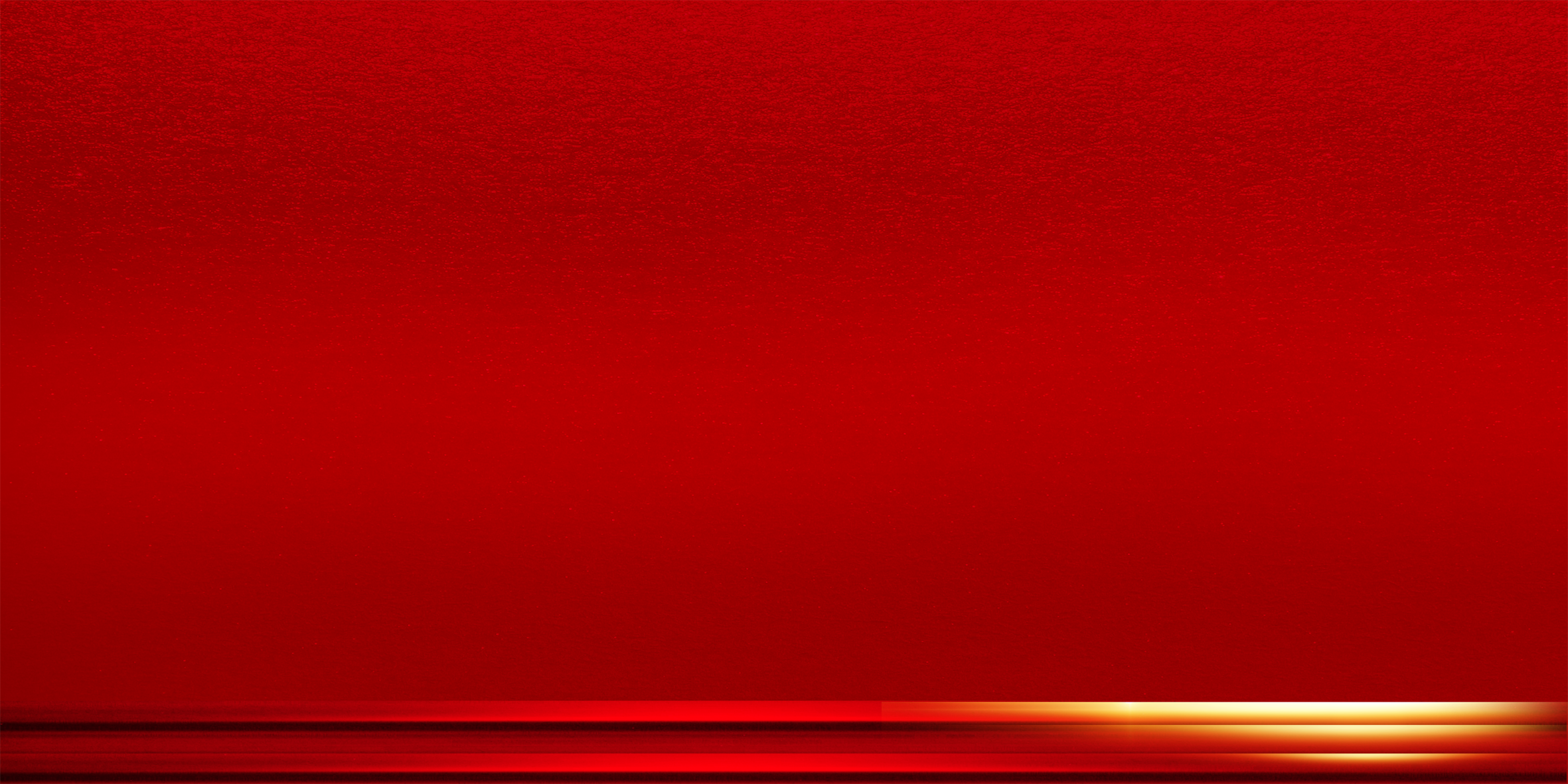 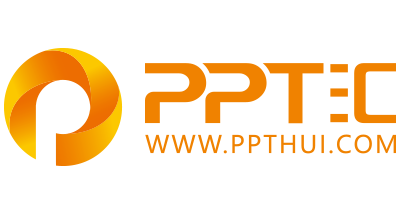 上万精品PPT模板全部免费下载
PPT汇    www.ppthui.com
PPT模板下载：www.ppthui.com/muban/            行业PPT模板：www.ppthui.com/hangye/
工作PPT模板：www.ppthui.com/gongzuo/         节日PPT模板：www.ppthui.com/jieri/
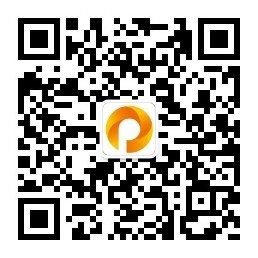 扫描关注公众号“PPT汇”收藏网站防止遗忘/免费获取更多精选PPT模板下载资源
[Speaker Notes: 模板来自于 https://www.ppthui.com    【PPT汇】]
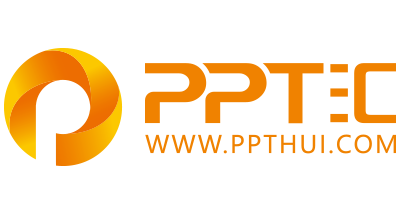 10000+套精品PPT模板全部免费下载
www.ppthui.com
PPT汇

PPT模板下载：www.ppthui.com/muban/            行业PPT模板：www.ppthui.com/hangye/
工作PPT模板：www.ppthui.com/gongzuo/         节日PPT模板：www.ppthui.com/jieri/
党政军事PPT：www.ppthui.com/dangzheng/     教育说课课件：www.ppthui.com/jiaoyu/
PPT模板：简洁模板丨商务模板丨自然风景丨时尚模板丨古典模板丨浪漫爱情丨卡通动漫丨艺术设计丨主题班会丨背景图片

行业PPT：党政军事丨科技模板丨工业机械丨医学医疗丨旅游旅行丨金融理财丨餐饮美食丨教育培训丨教学说课丨营销销售

工作PPT：工作汇报丨毕业答辩丨工作培训丨述职报告丨分析报告丨个人简历丨公司简介丨商业金融丨工作总结丨团队管理

More+
[Speaker Notes: 模板来自于 https://www.ppthui.com    【PPT汇】]